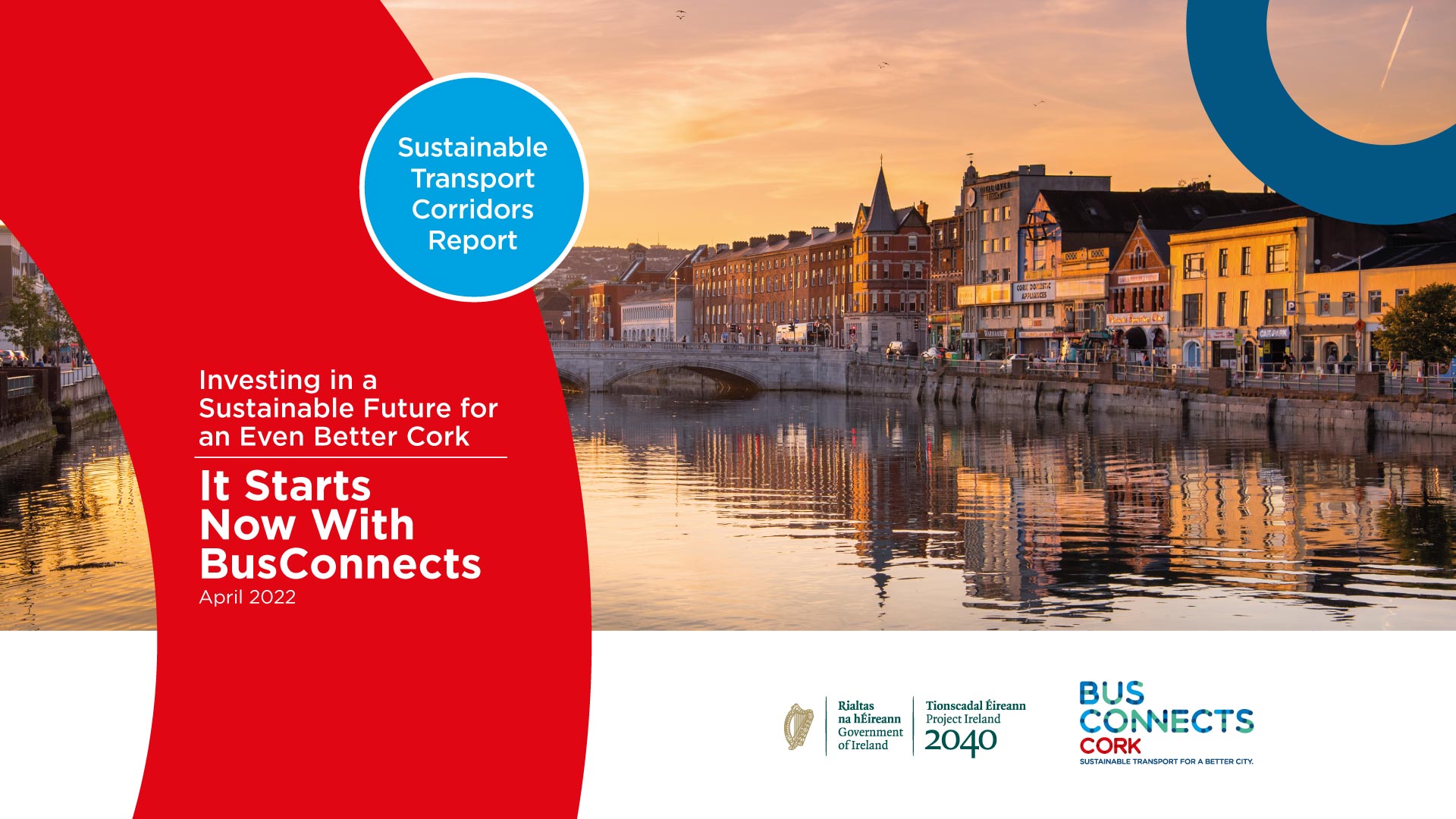 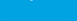 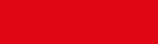 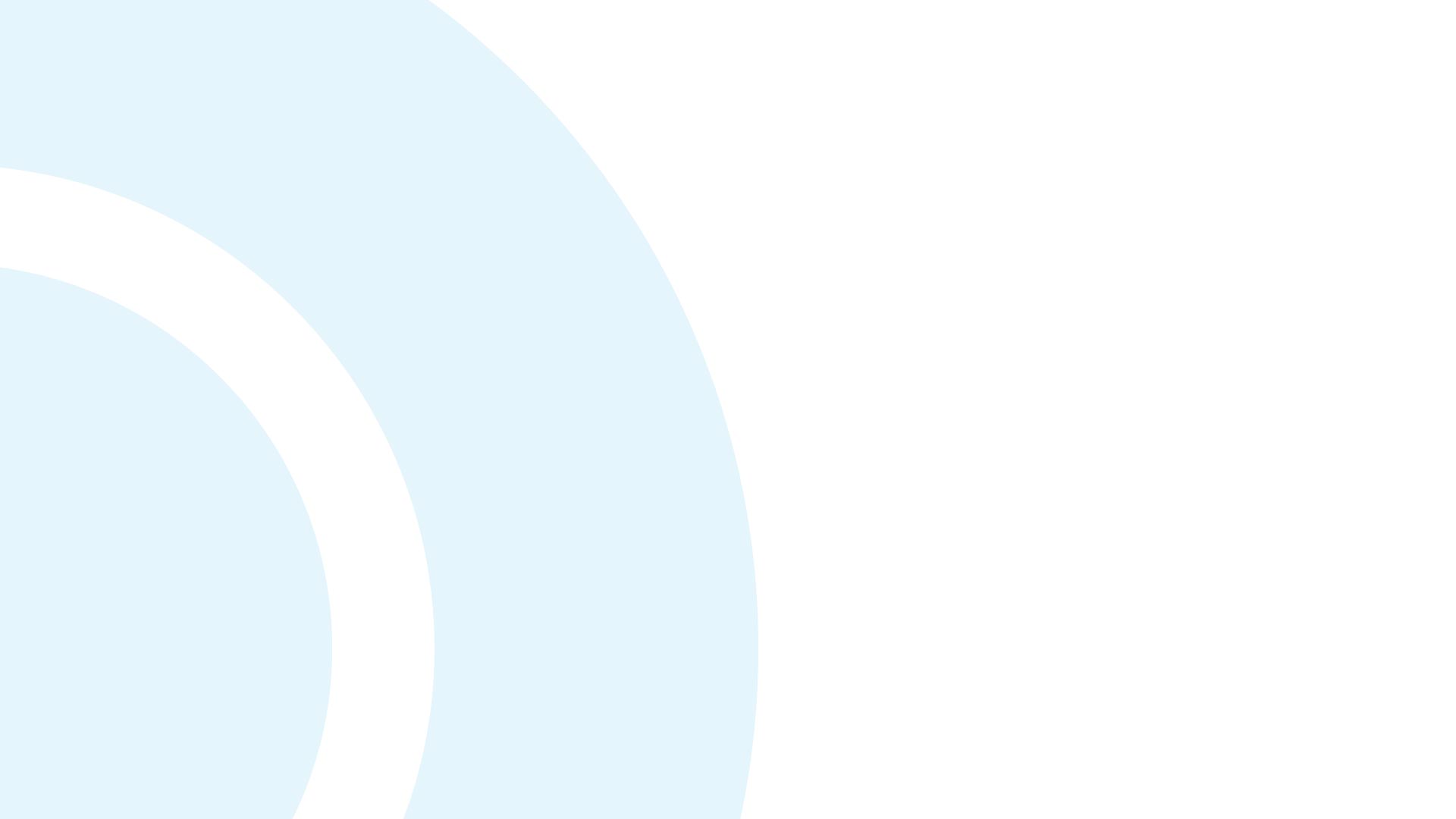 BusConnects Cork 
Sustainable Transport Corridors 
Third Public Consultation 

Community Forum – Wednesday 29th Nov 2023

Sustainable Transport Corridor I – Maryborough Hill to City
Sustainable Transport Corridor J – Mahon to City
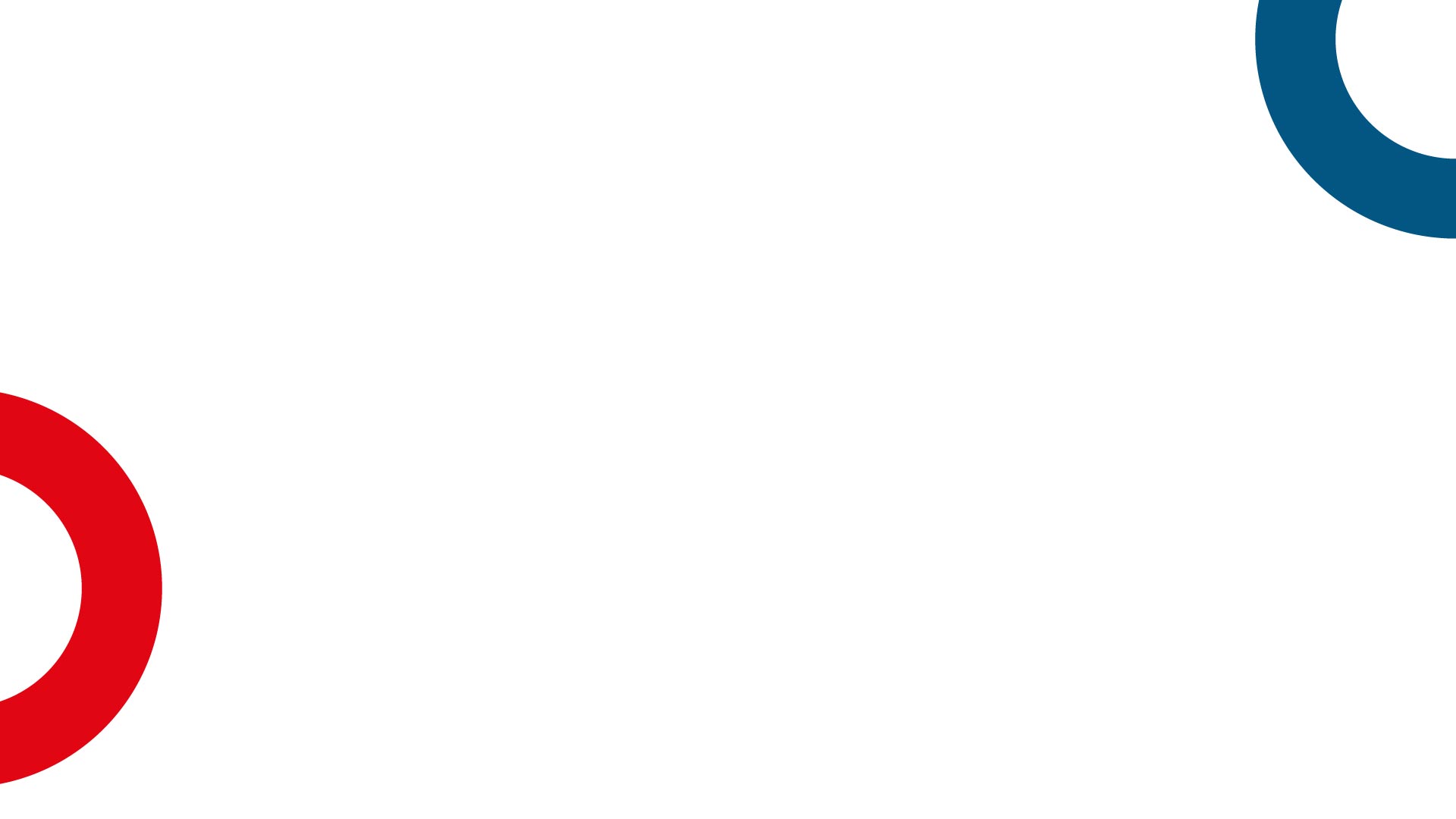 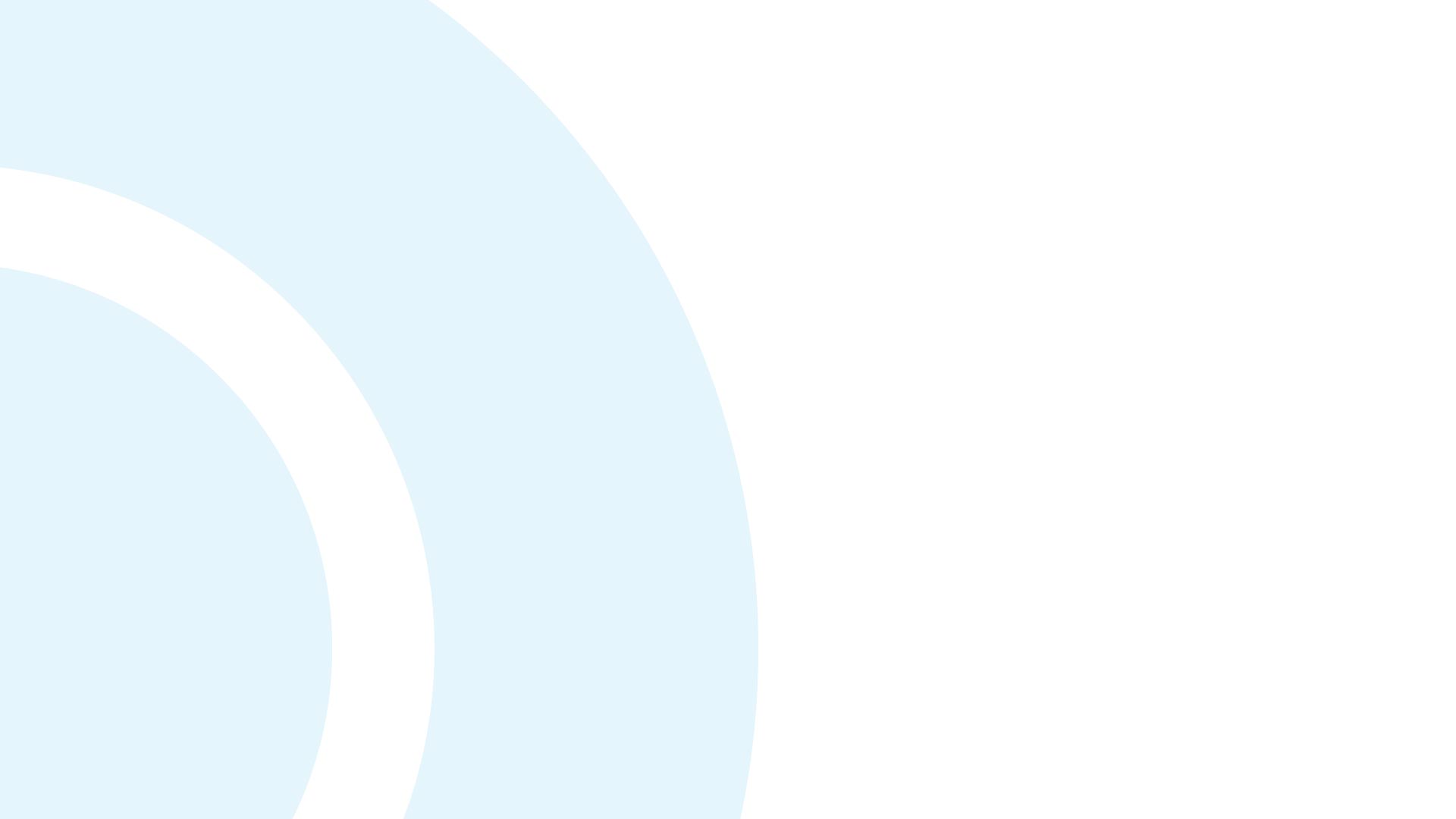 Introductions
Independent Chairperson		Simon Nugent 
NTA					Hugh Creegan, Deputy CEO
					Con Kehely, Head of 		 					BusConnects Regional Cities 
         				 	Terry Brennan, Senior    							Communications Manager
Aecom  					 Eoin O’Mahony
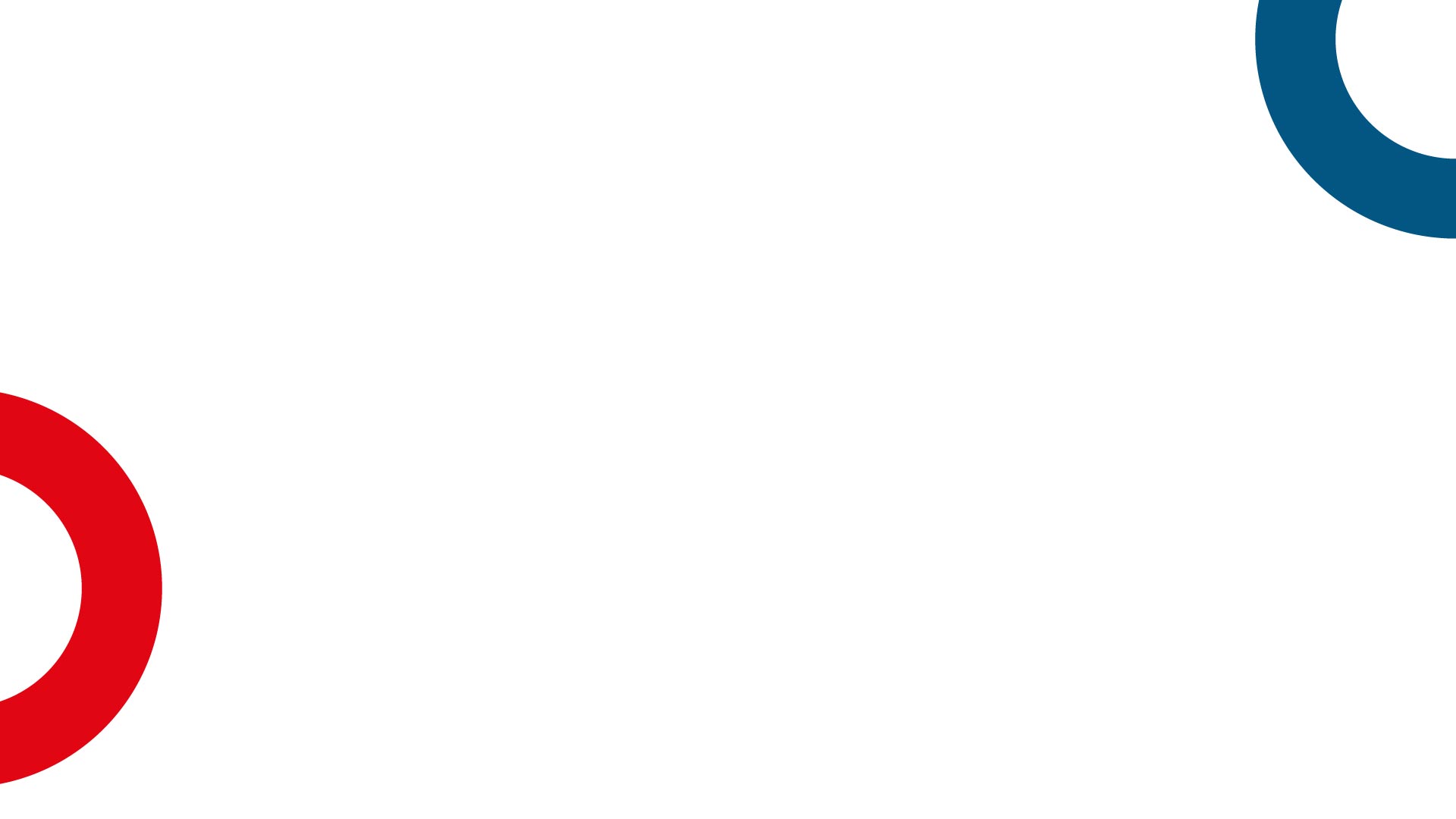 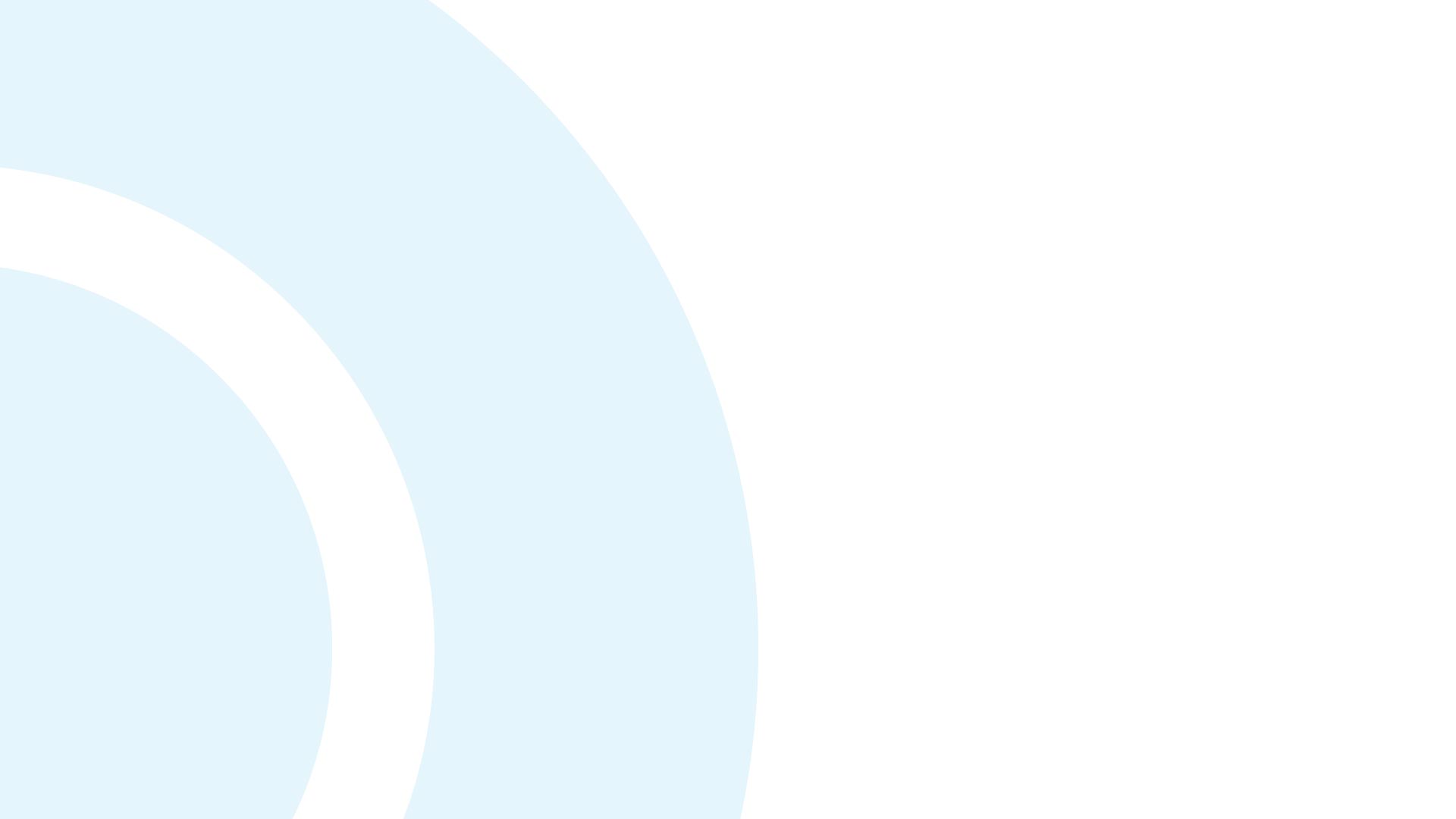 Running of Meeting
We will endeavor to finish the meeting on time
Please turn mobile phones to silent or off
Chairperson will call on contributors in turn 
State your name and the name of the group you represent
To allow maximum participation, please keep contributions short
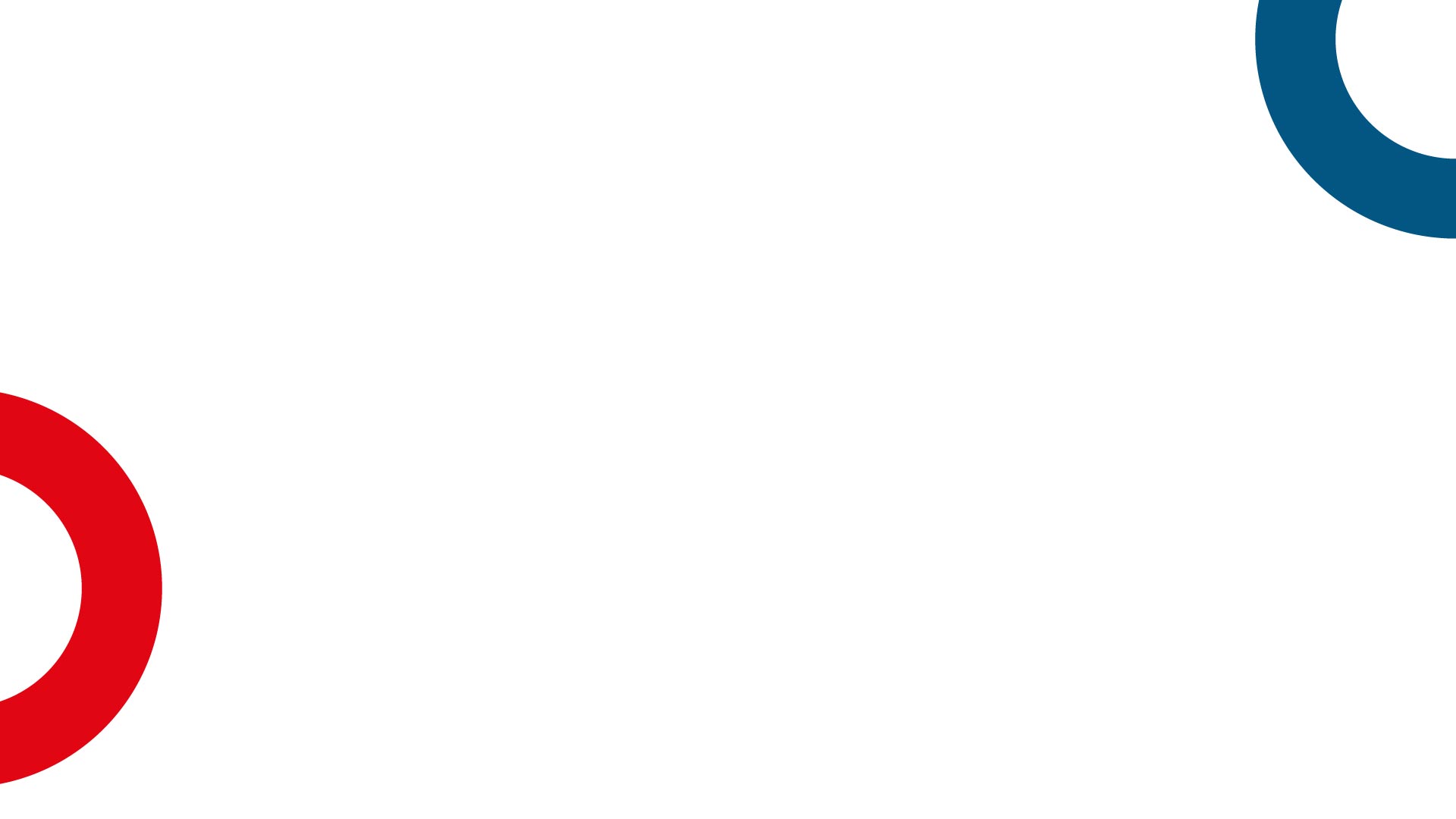 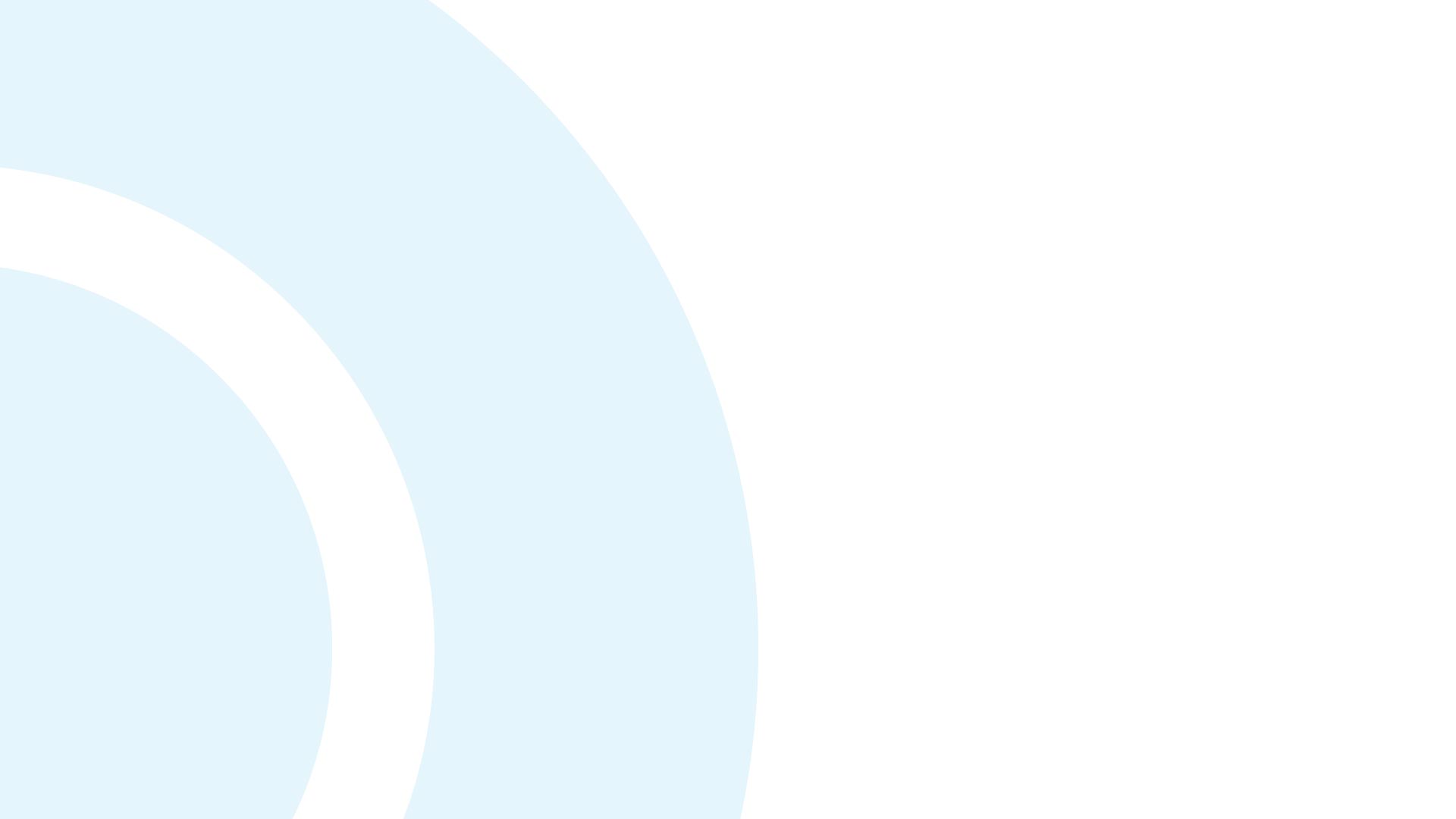 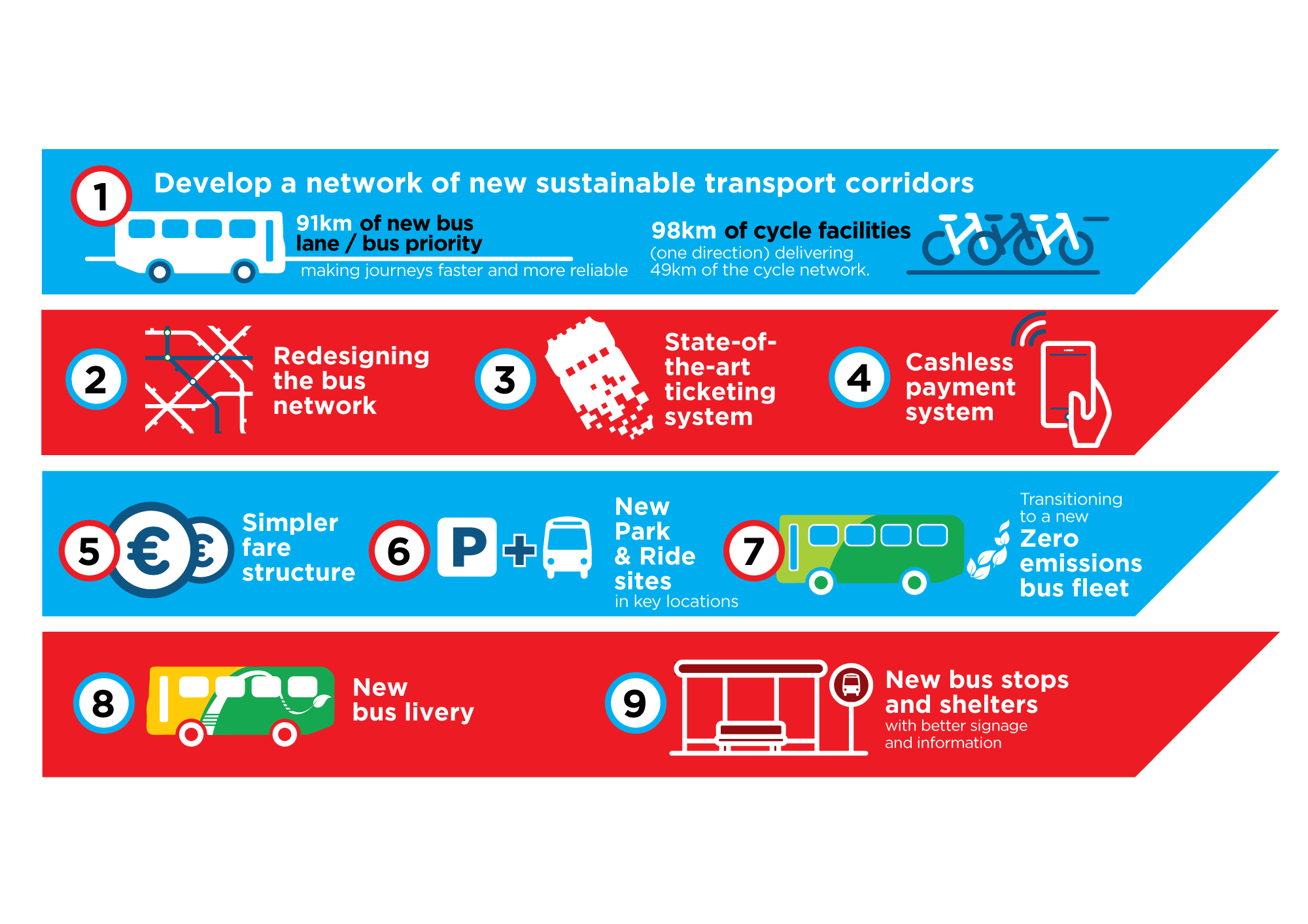 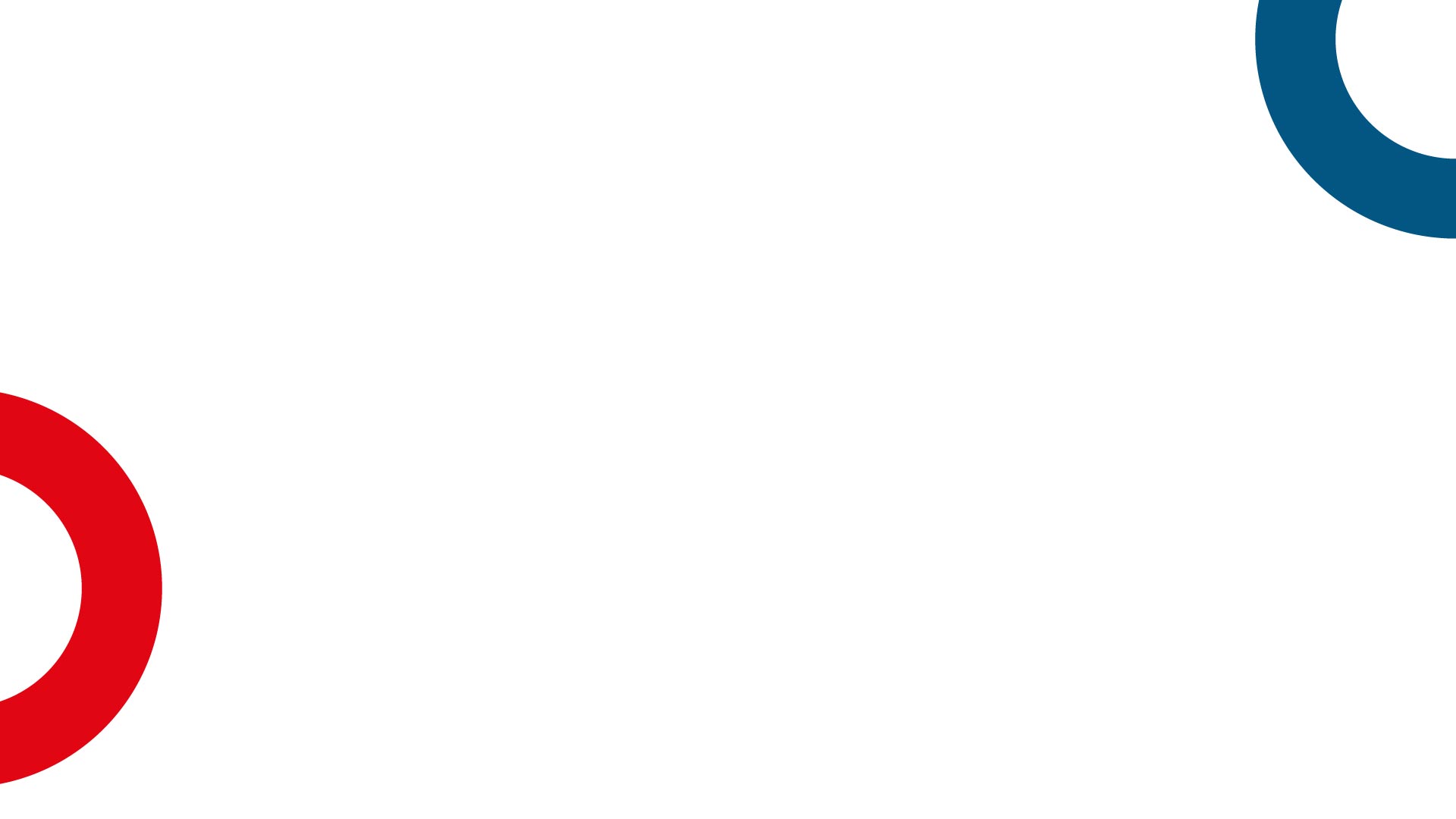 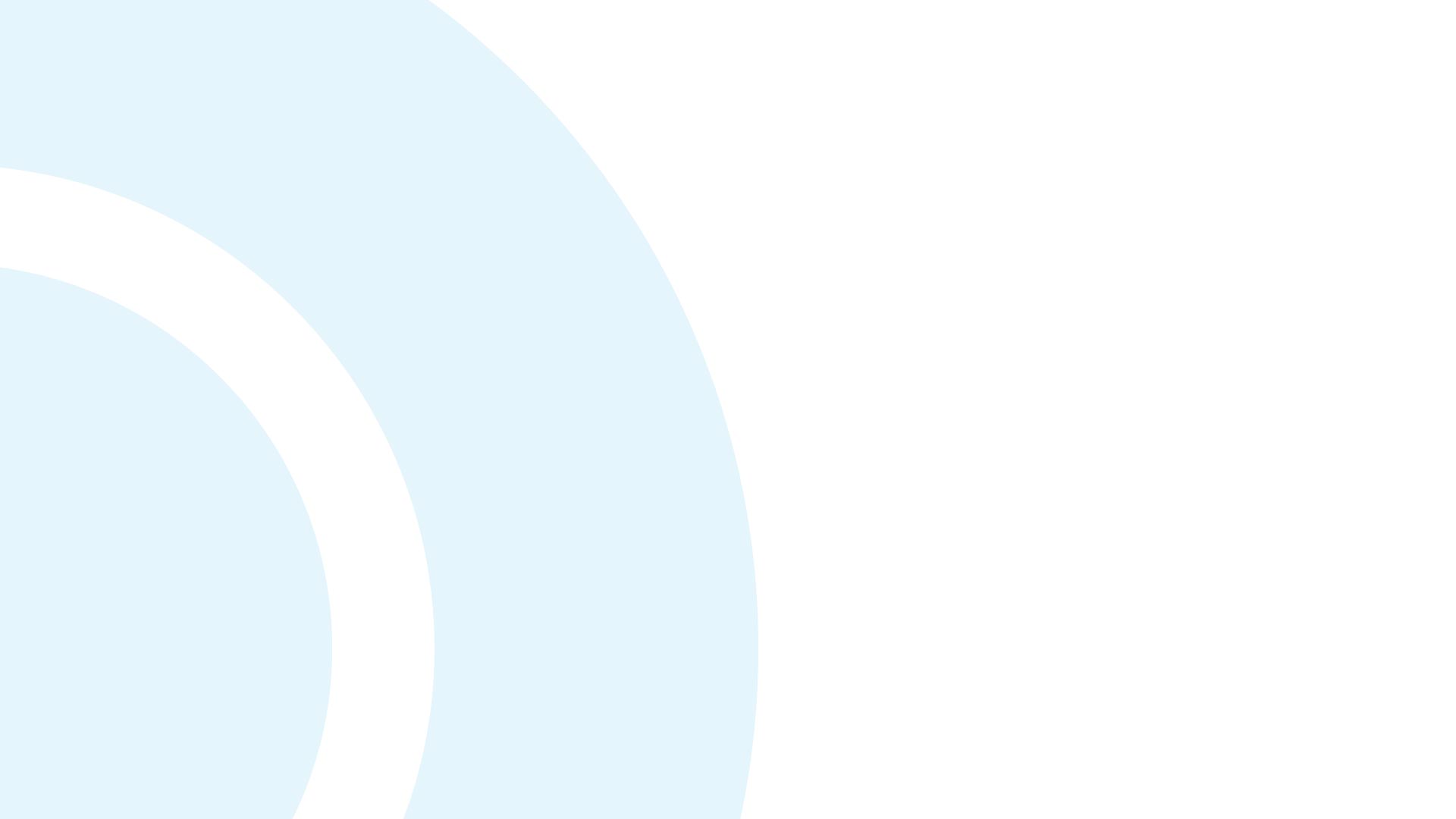 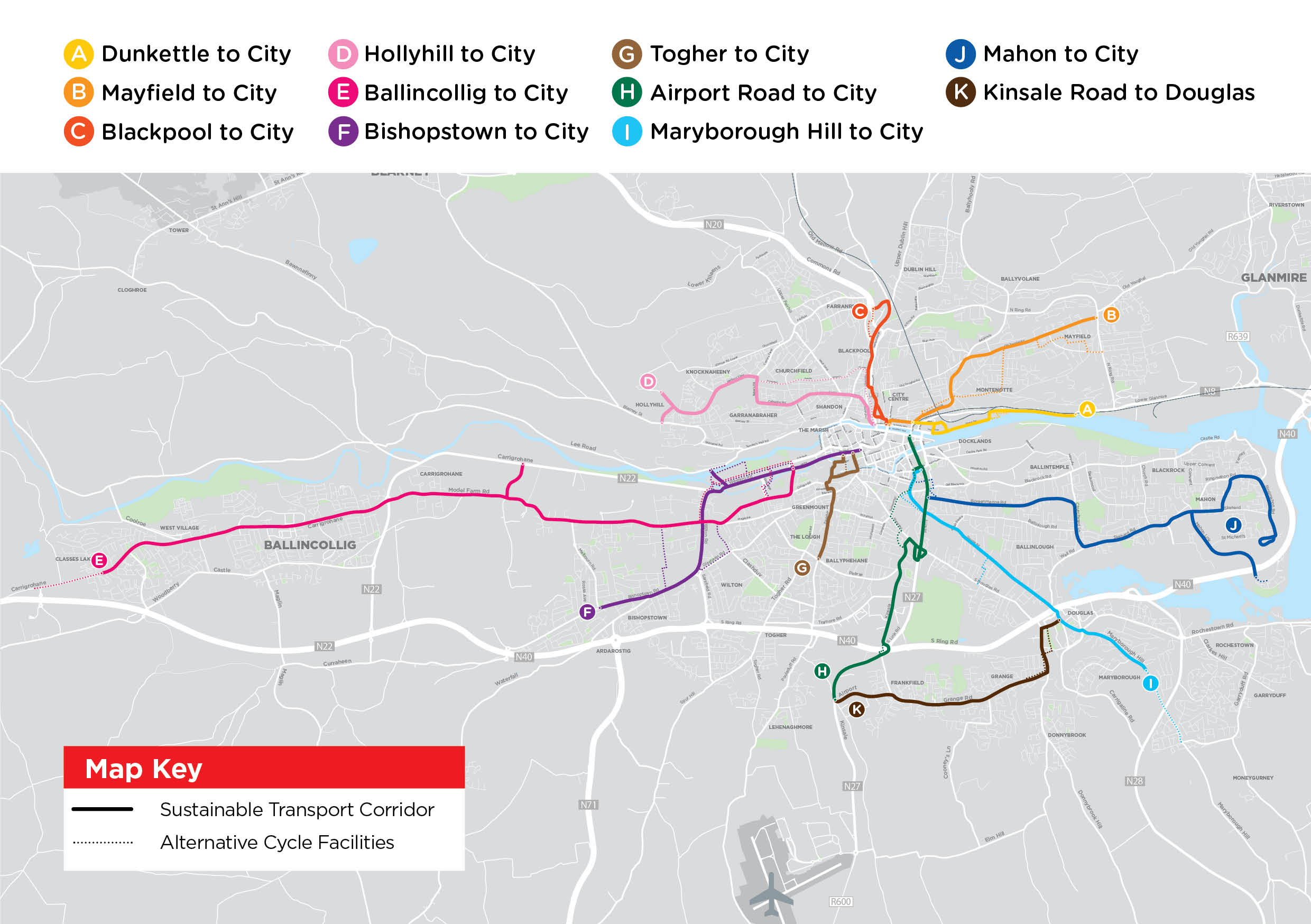 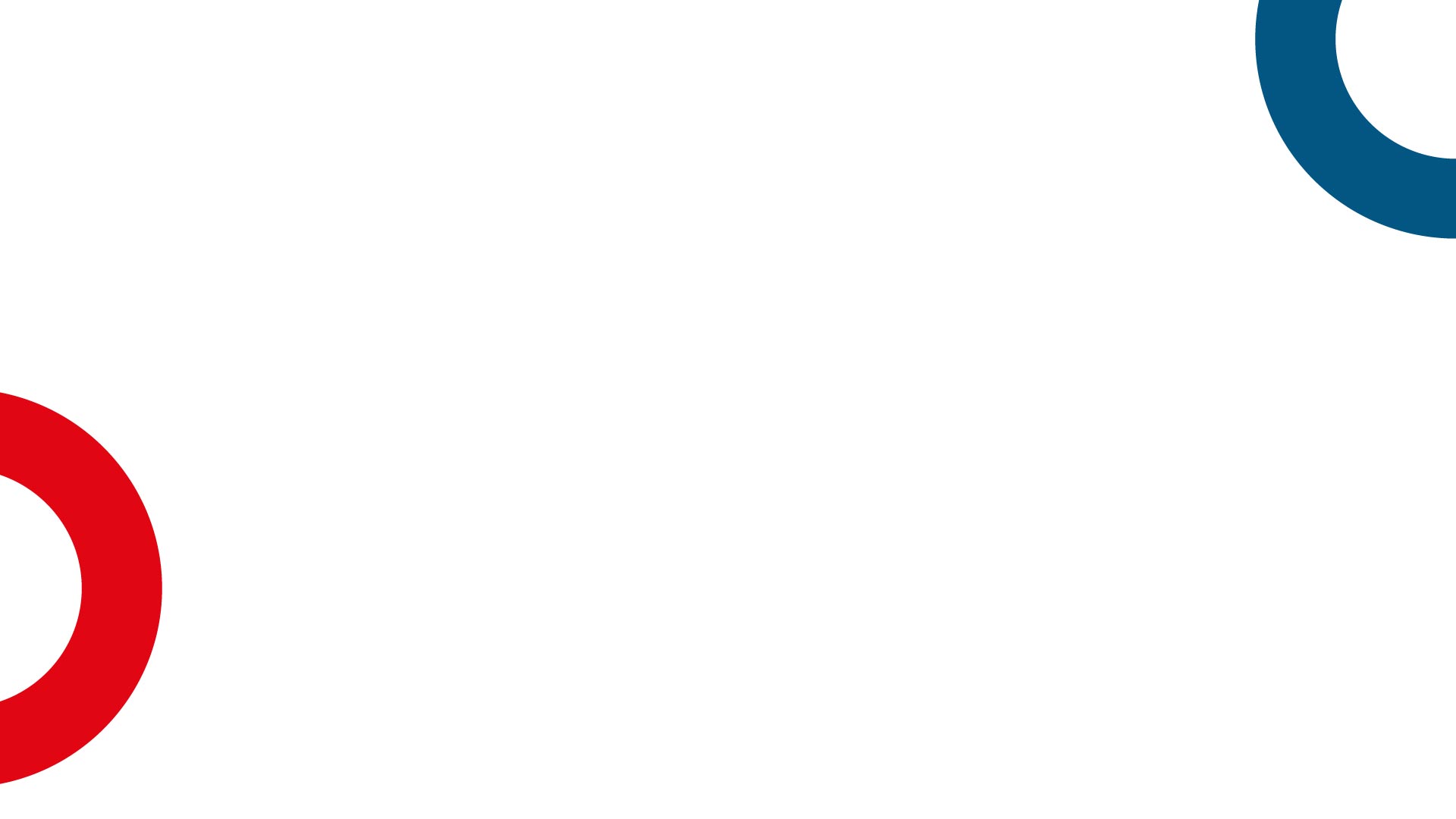 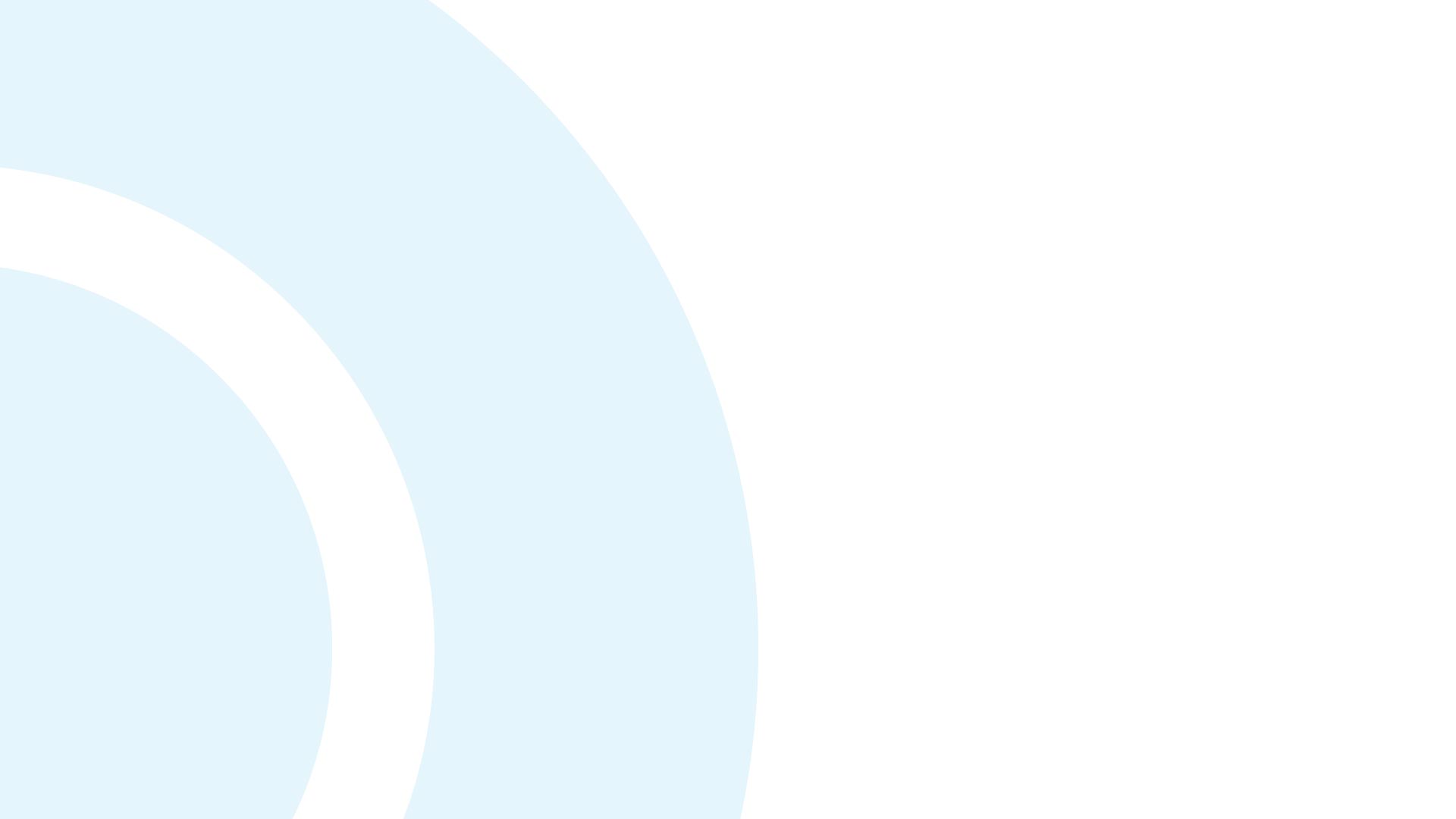 STC I Maryborough Hill to City:
Key Changes from Preferred Route Published in March 2023
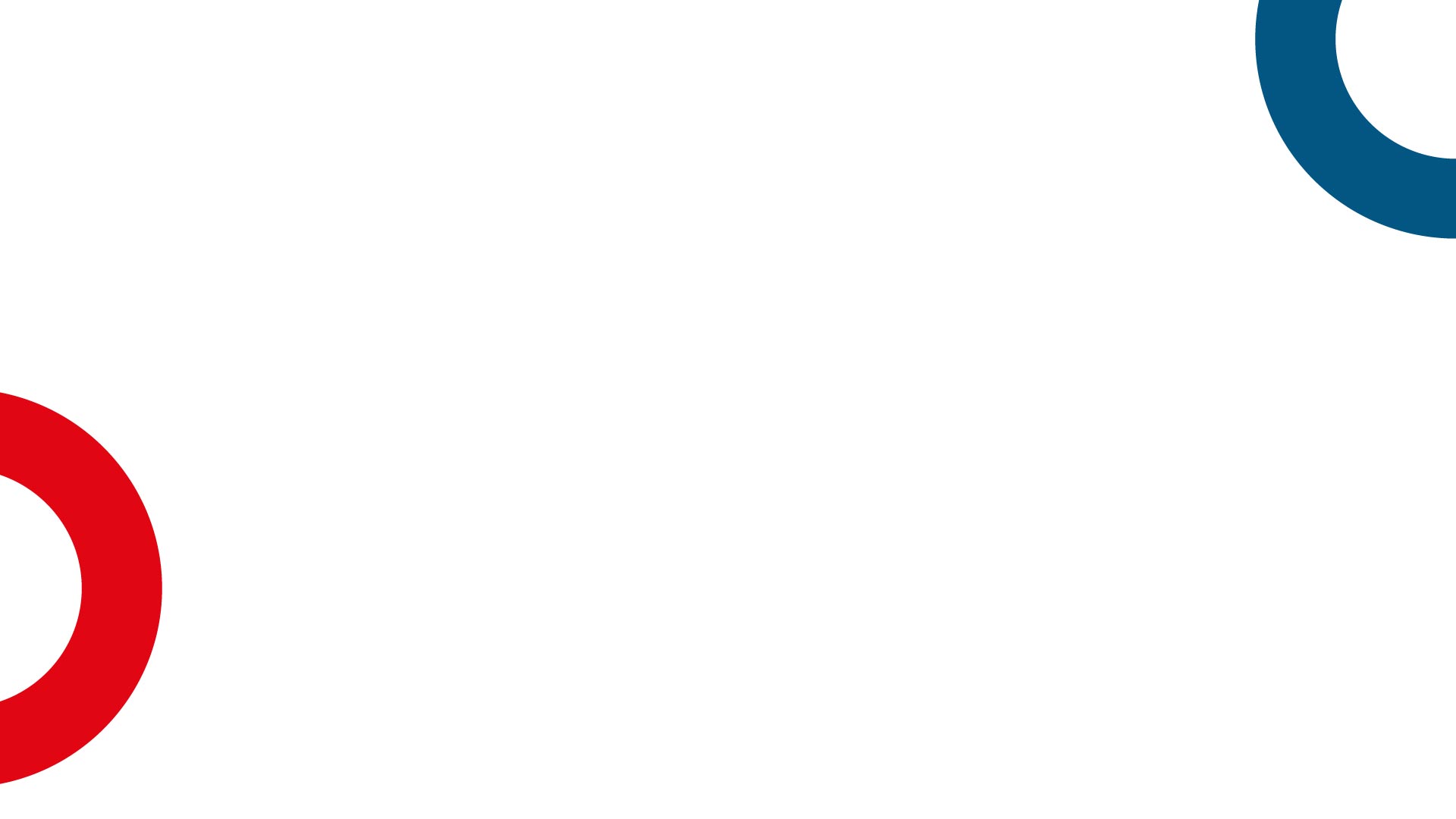 STC I – Maryborough Hill to City
Key Changes:


Two-way traffic is proposed to be maintained on High Street. 
Capwell Road is proposed to remain open to traffic in both directions. 
The bus gate at the Well Road junction has been relocated to the west of the Rosebank junction. Between the bus gates the existing road arrangement is to remain. A 30km/h speed limit is to be introduced. 
No land take proposed between Rhodaville Estate and St. Finbarr’s Hospital. 
The outbound bus lane between Well Road and Douglas Relief Road is no longer proposed. The inbound bus lane has been extended to allow clear passage for inbound buses.
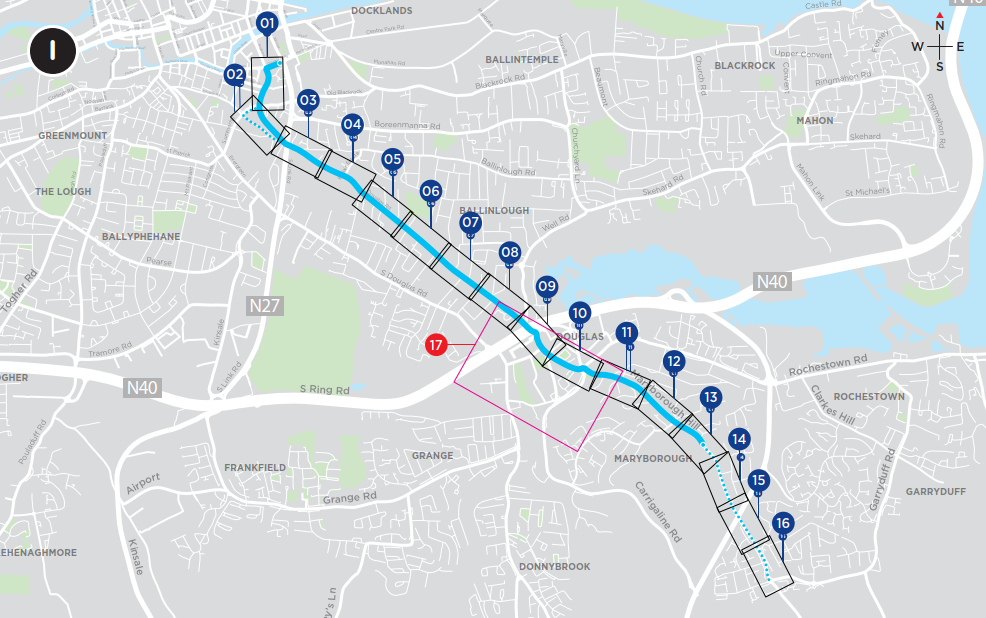 STC I – Maryborough Hill to City
Key Changes:
Bus gate on Church Street removed and replaced with turning restriction at East Douglas St. junction.
Two-way traffic on Old Carrigaline Road is no longer proposed and the existing one-way traffic arrangement has been retained.
The taxi rank on Old Carrigaline Road is proposed to be evening/night-time only and will revert to parking during daytime hours.
On Maryborough Hill an inbound bus lane is no longer proposed between Lime Trees Road and the Paddocks..
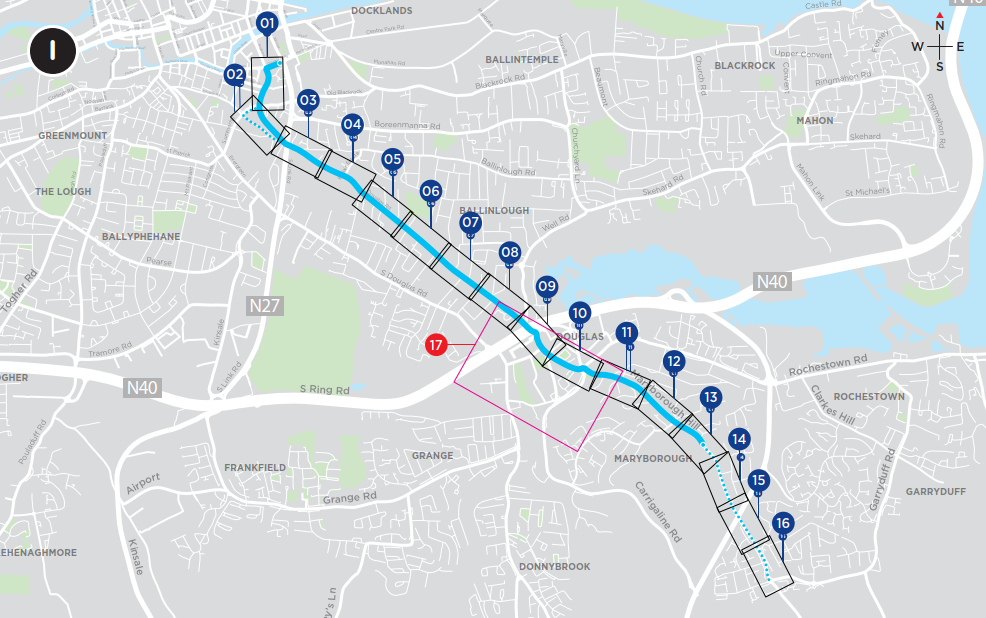 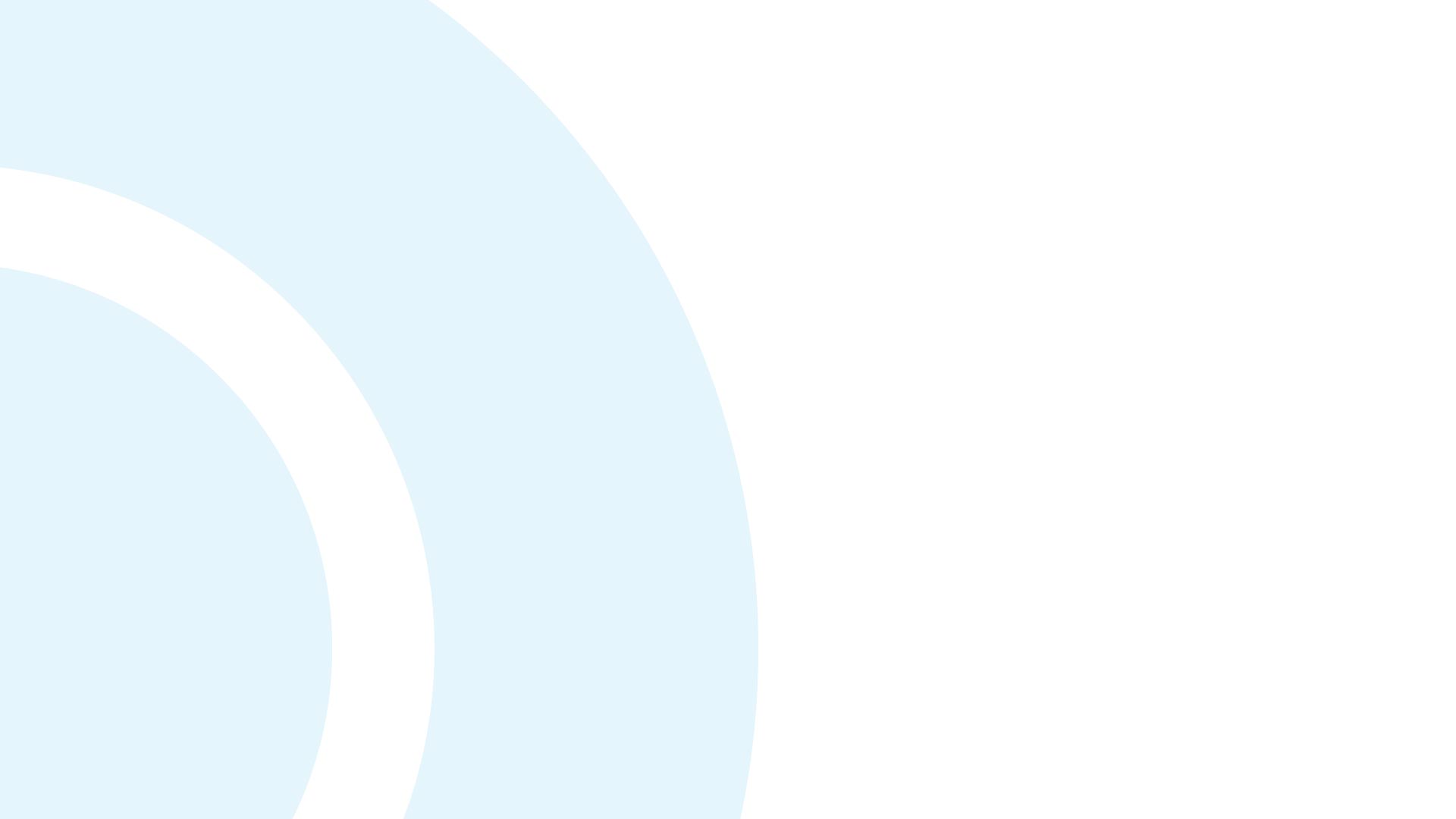 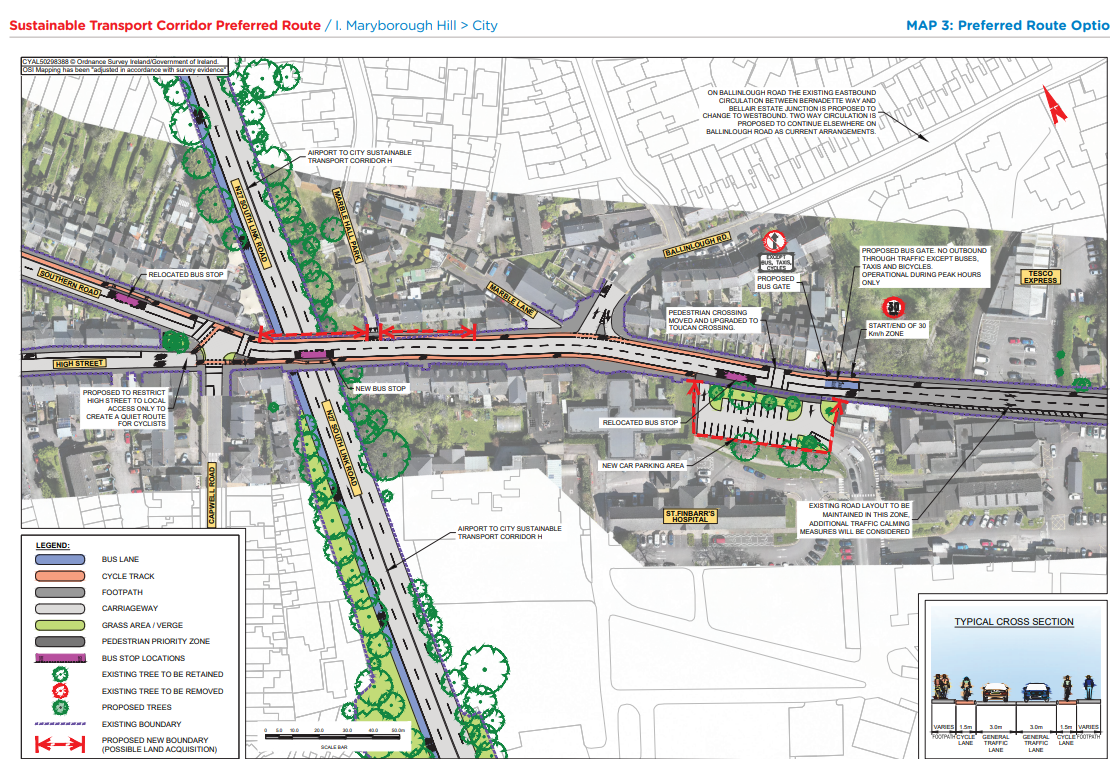 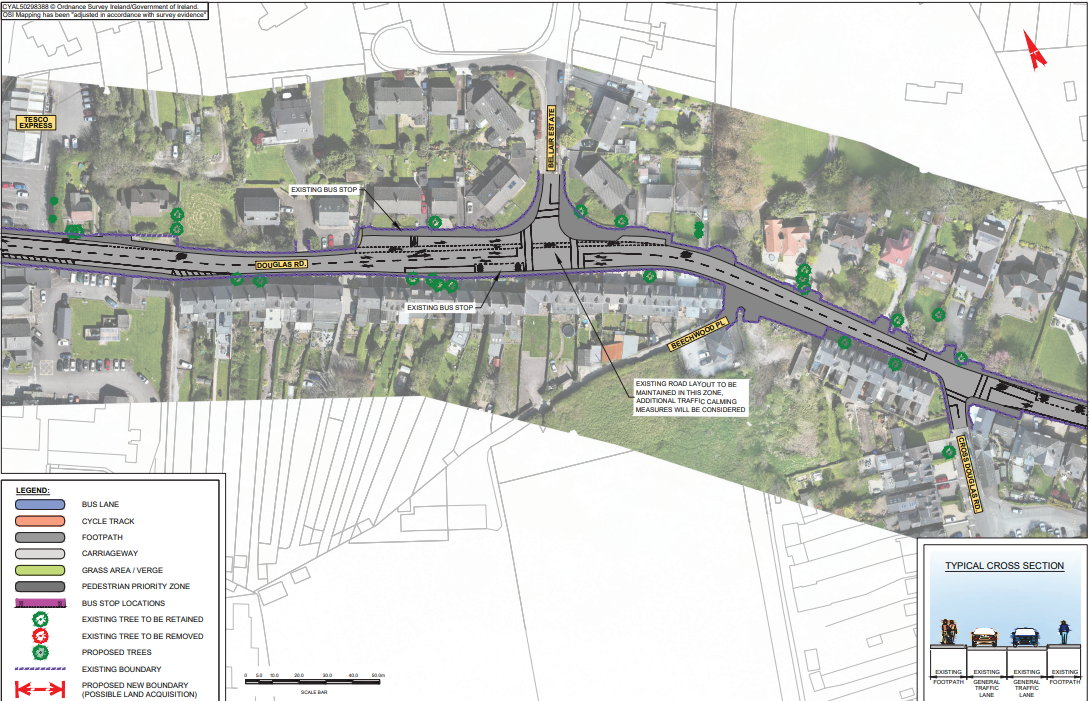 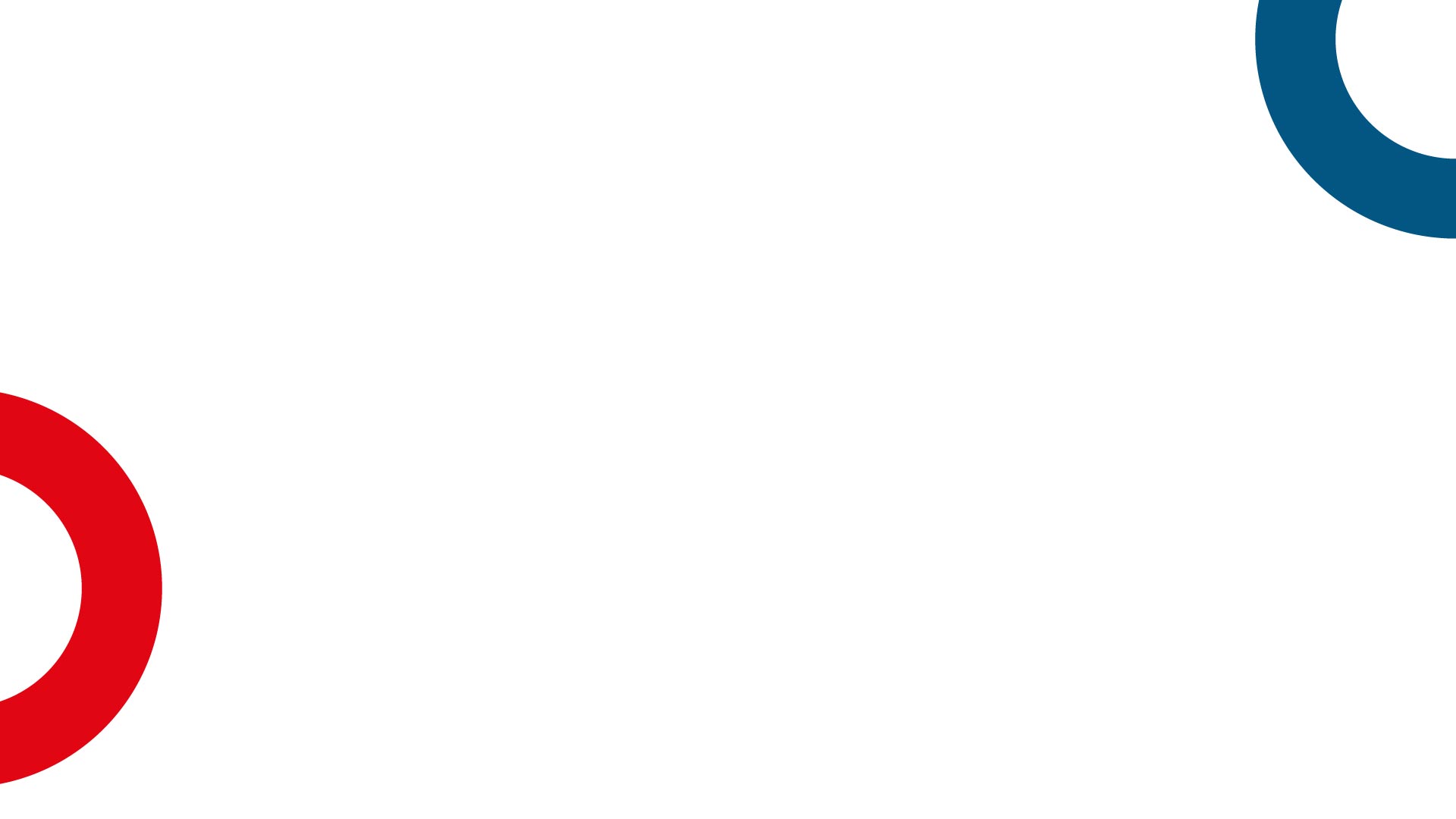 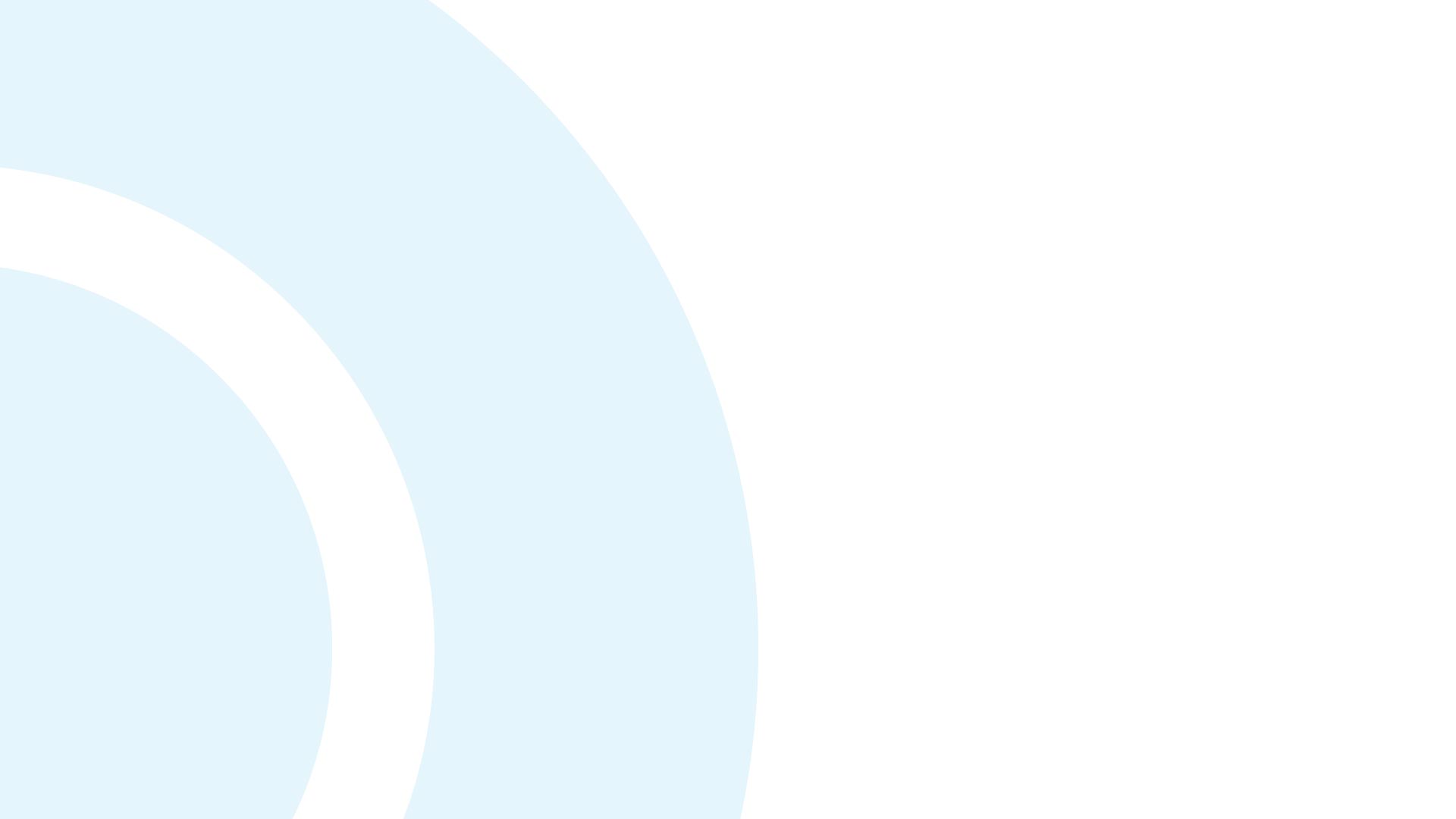 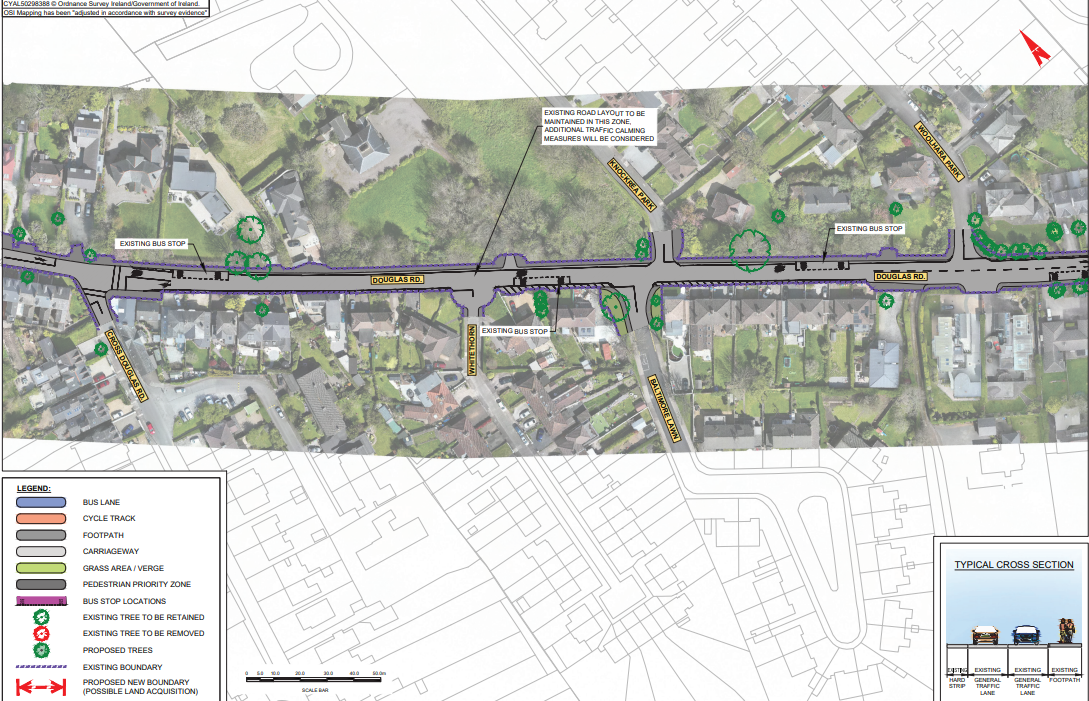 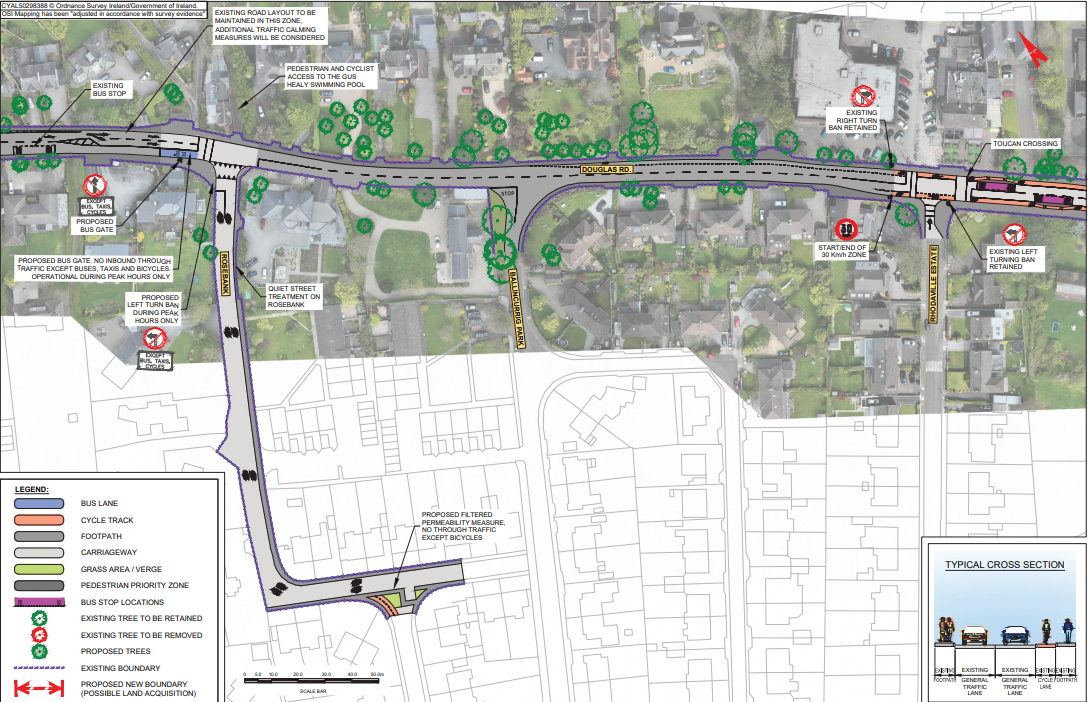 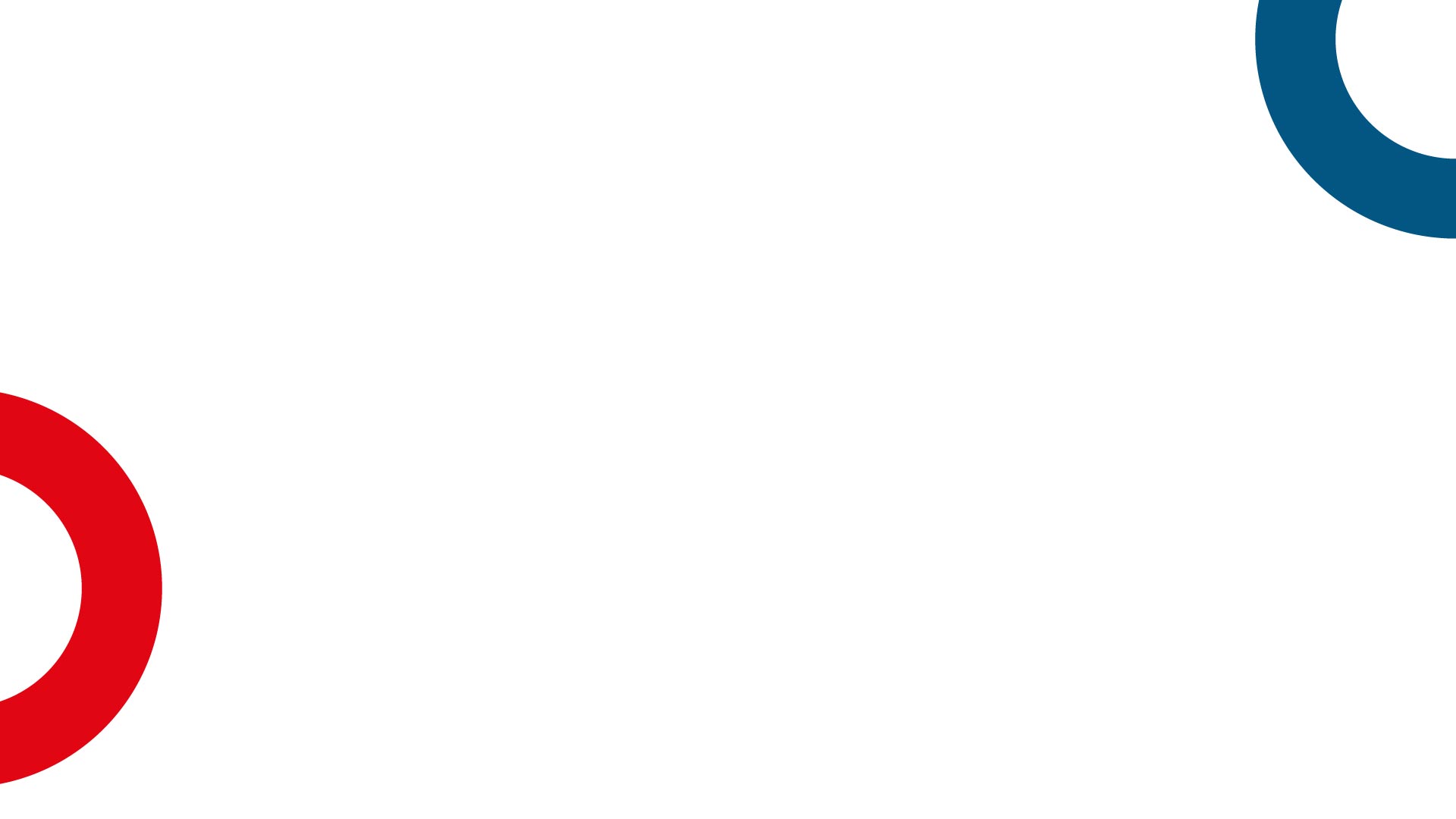 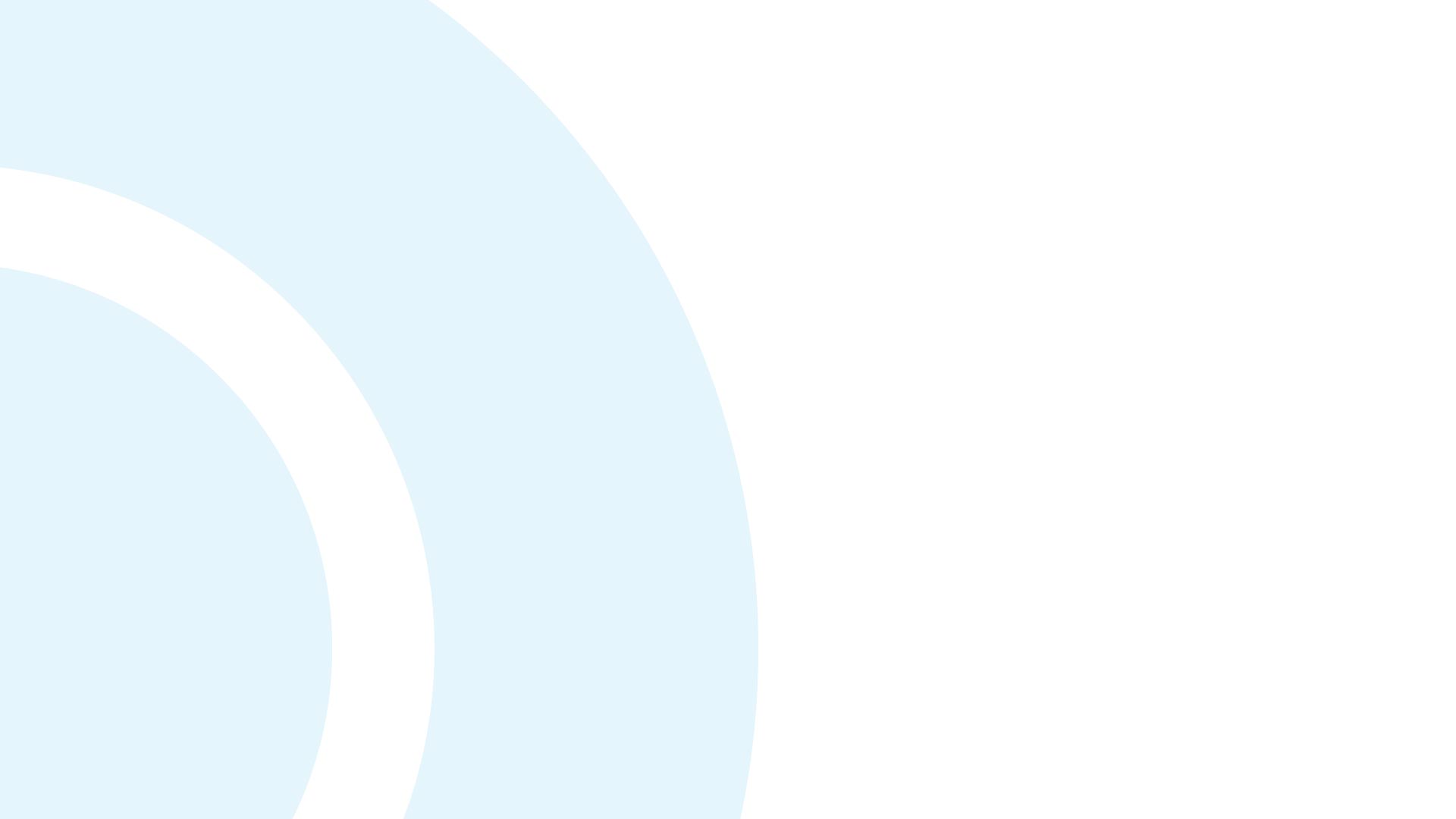 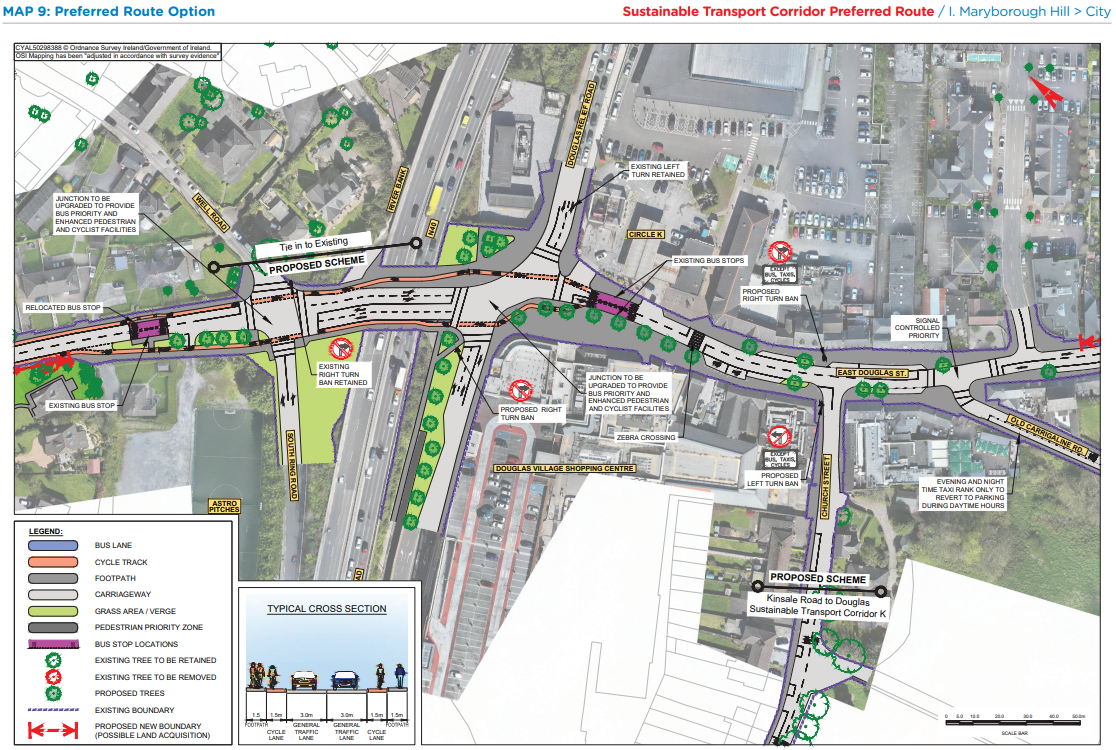 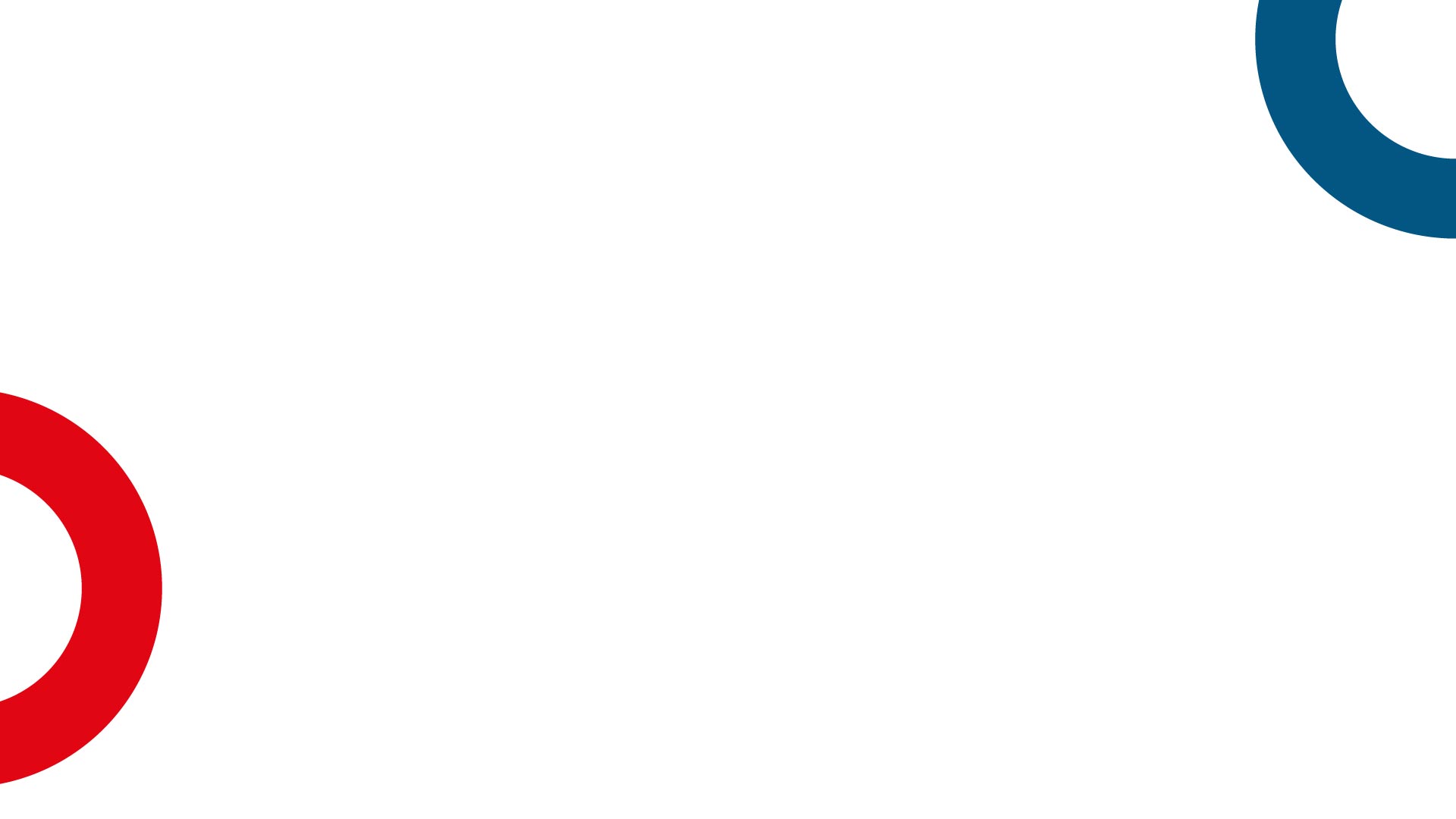 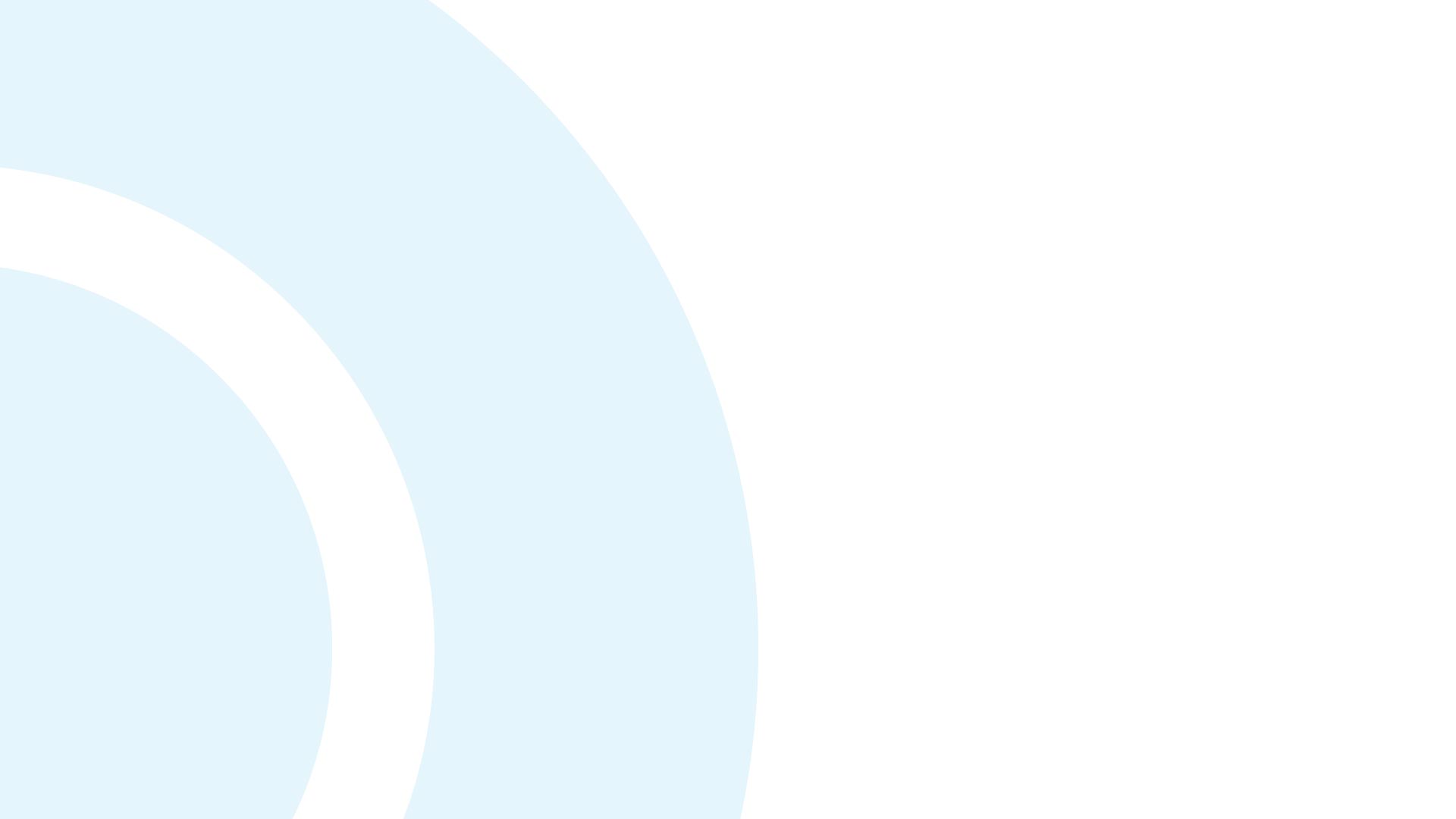 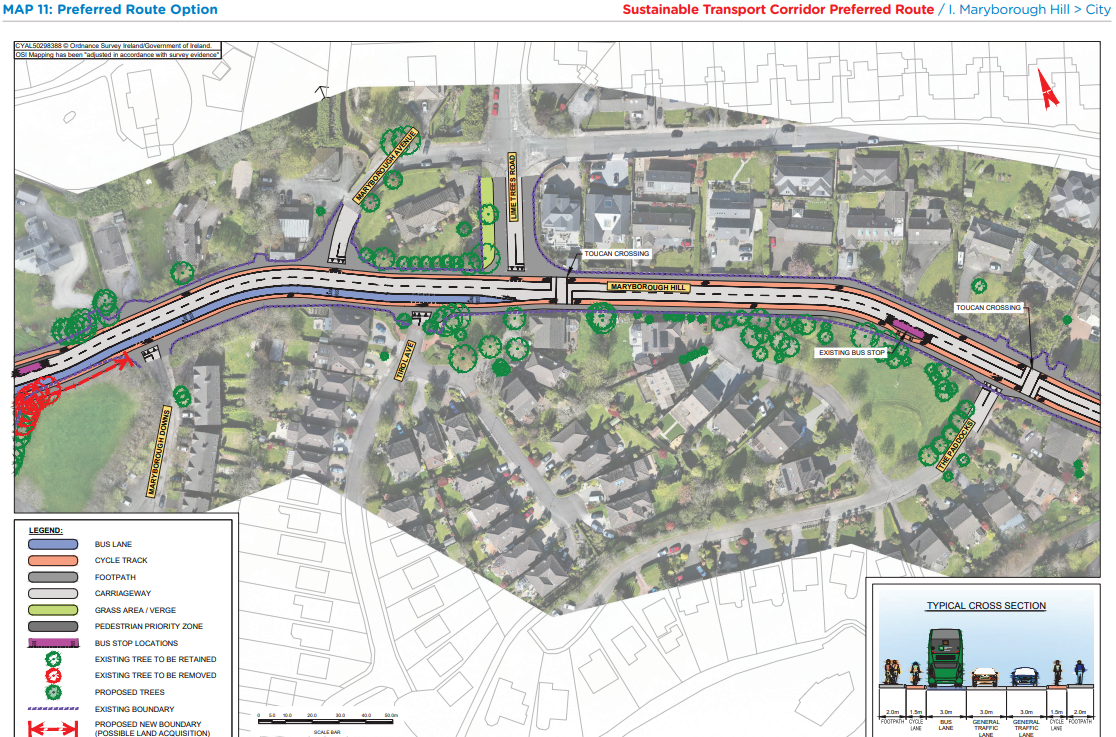 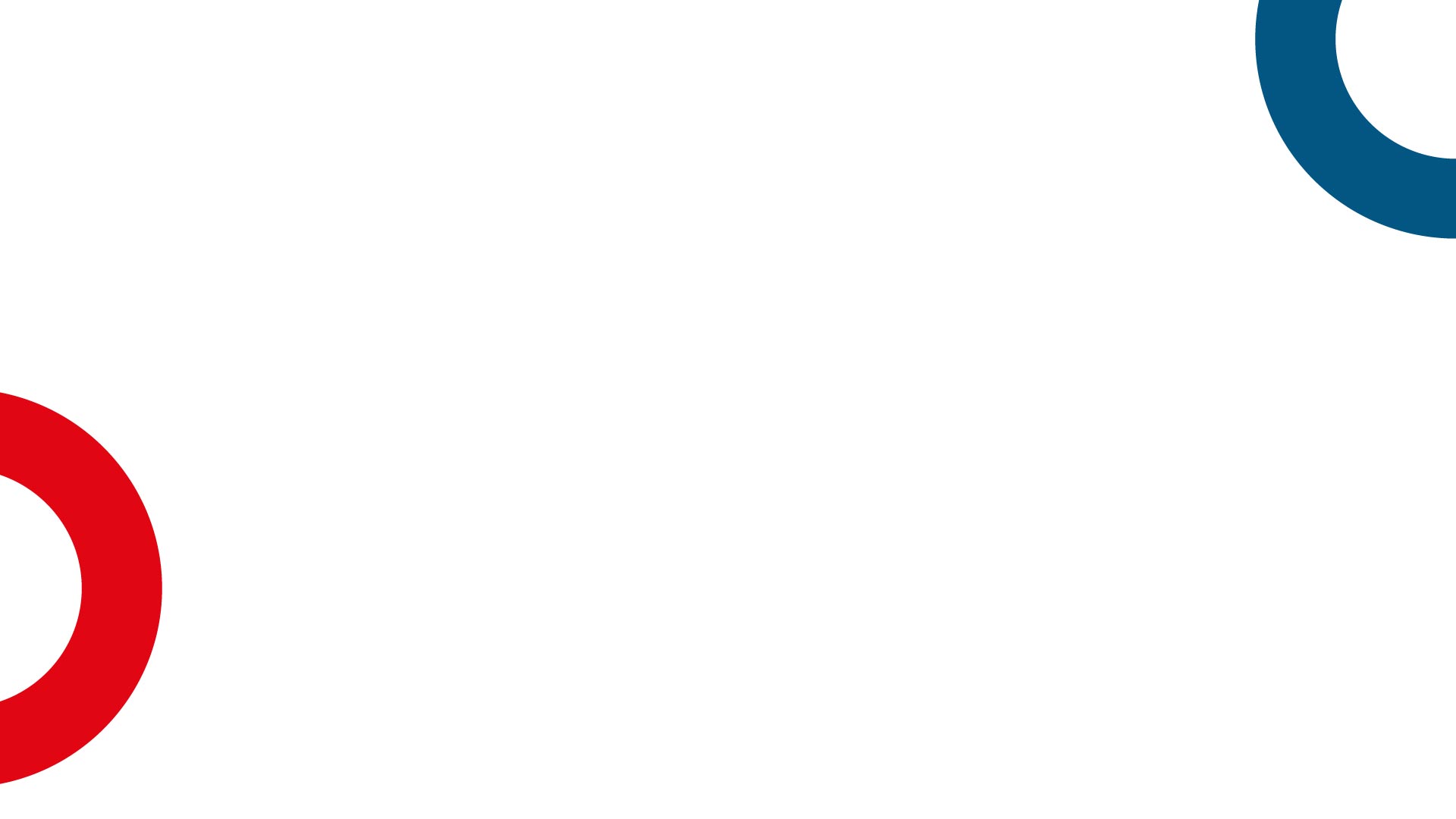 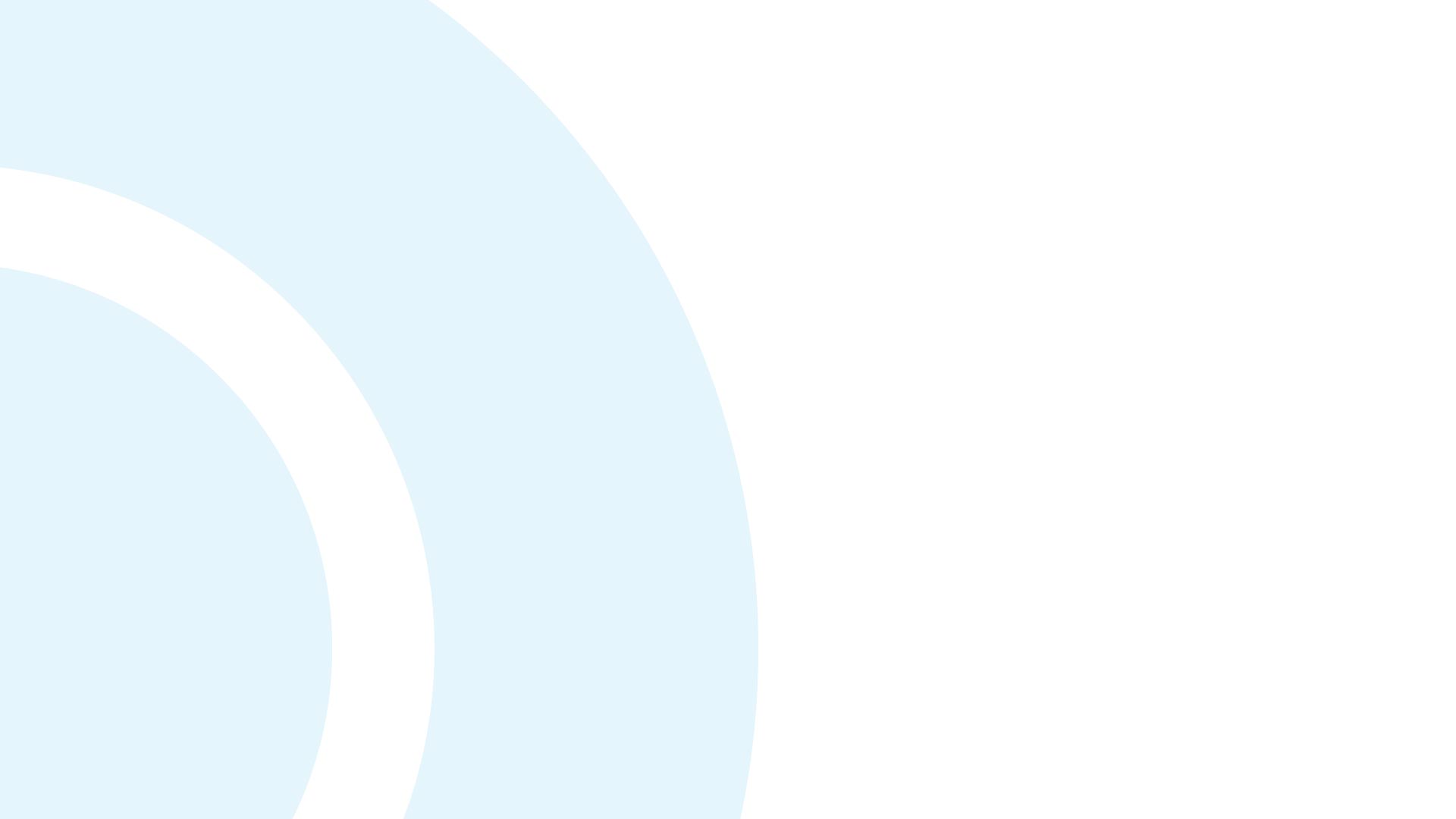 STC J Mahon to City:
Key Changes from Preferred Route Published in March 2023
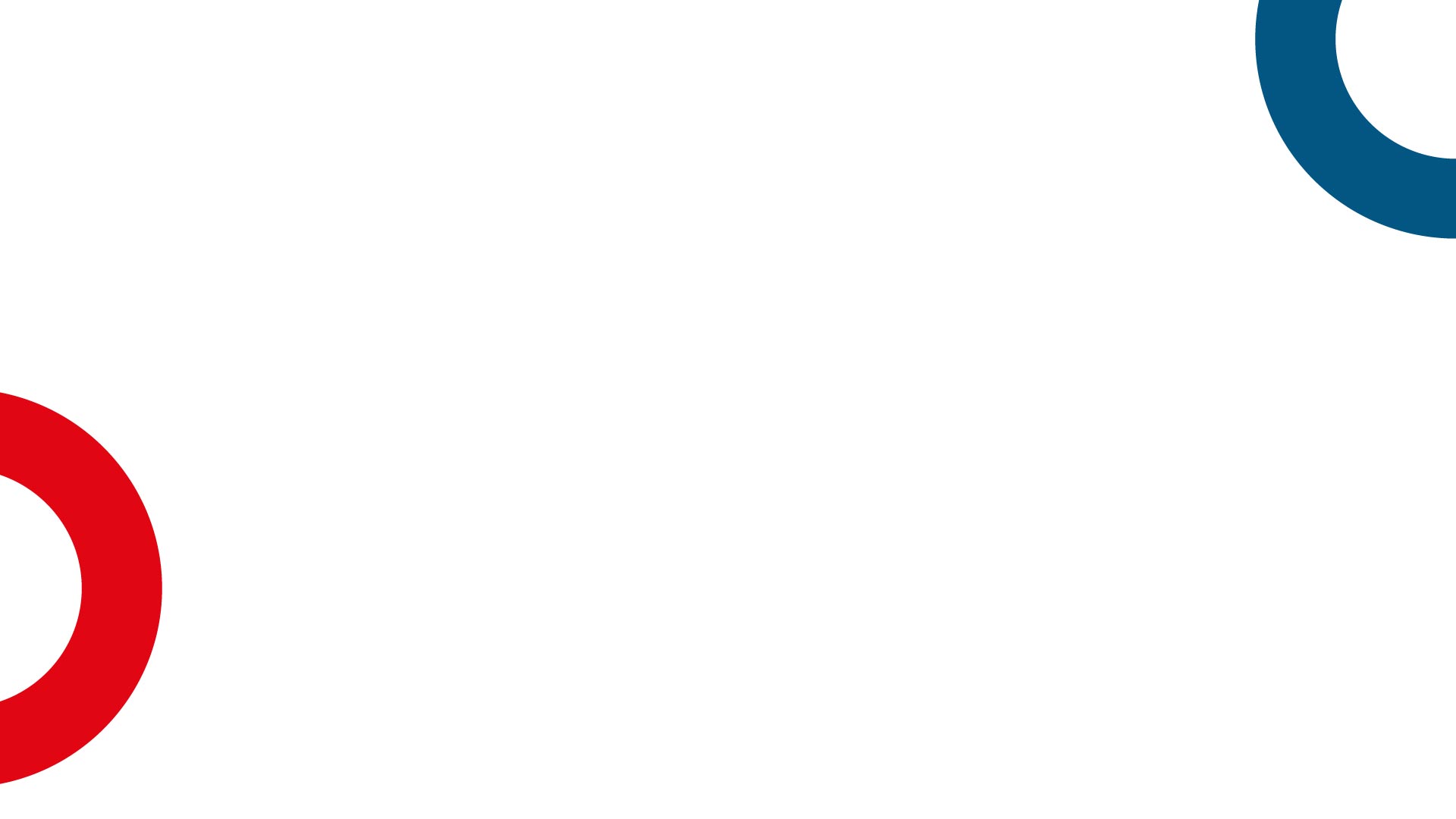 STC J - Mahon to City
Key Changes:
Junction upgrade at Churchyard Lane and Boreenmanna Road and additional parking proposed at this location

Pedestrian / cycle link to Mahon Point SC
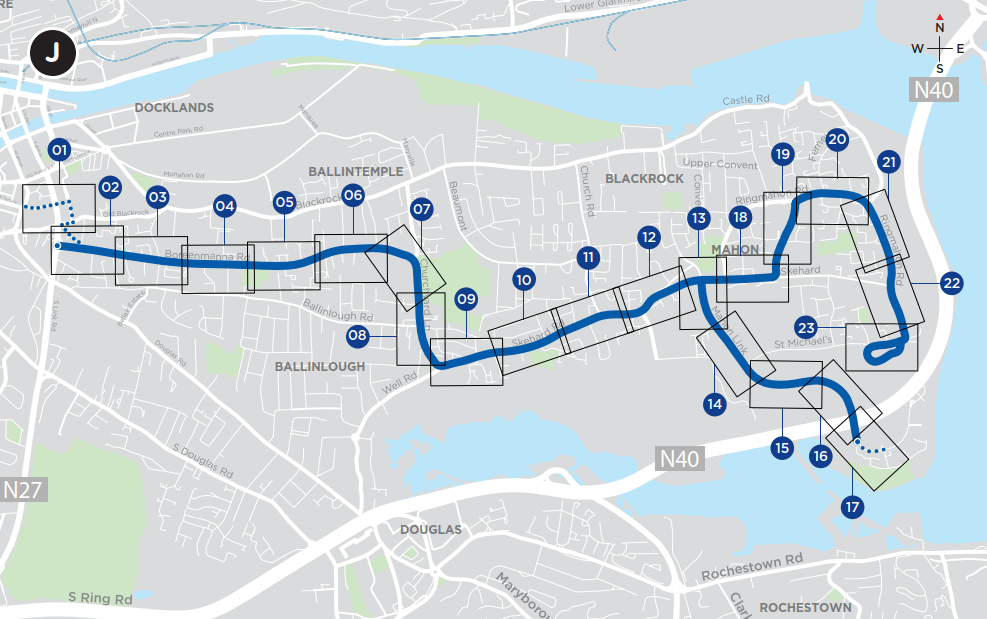 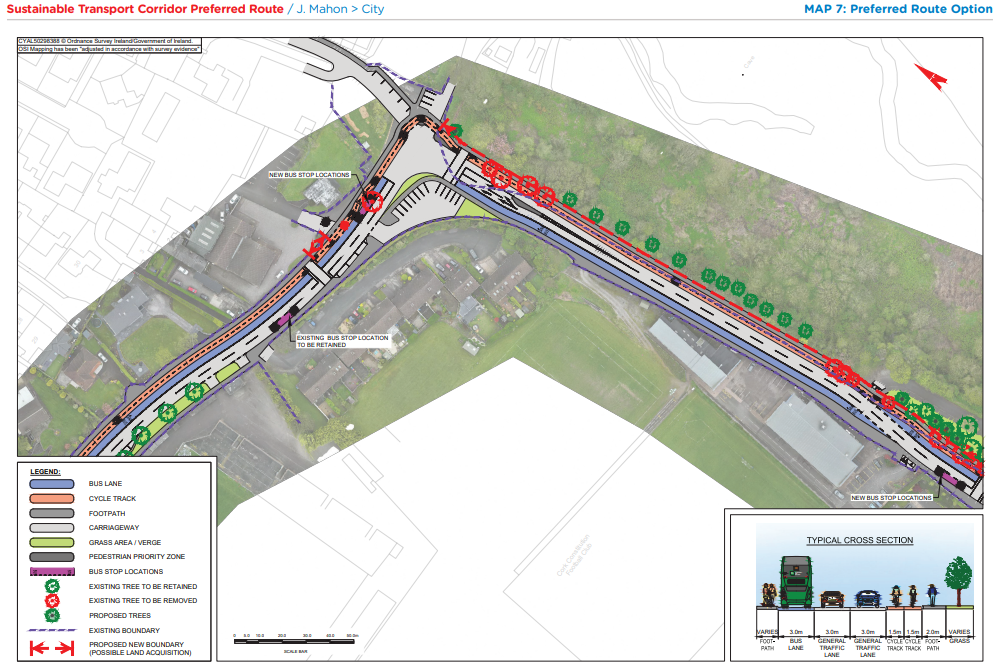 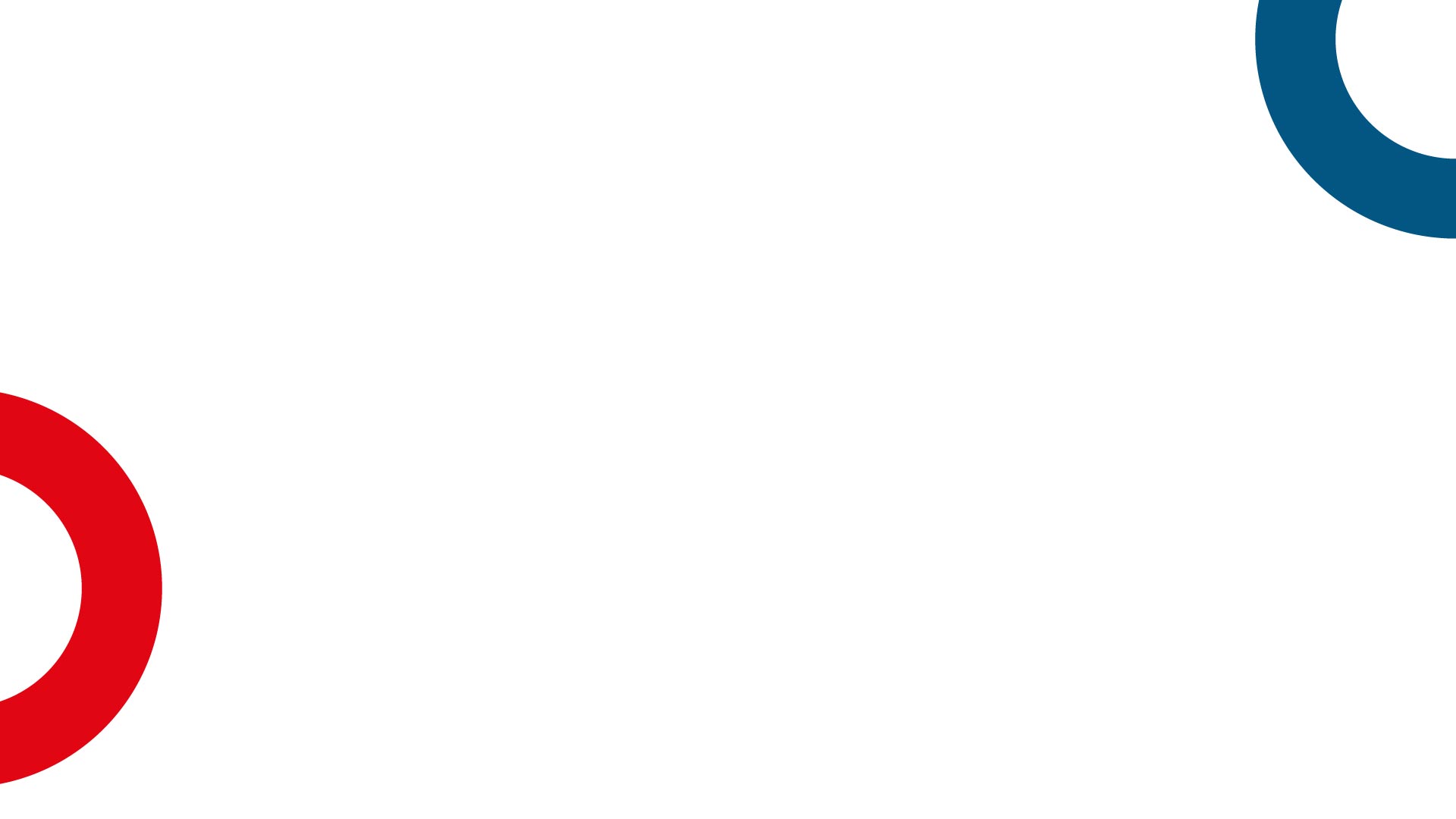 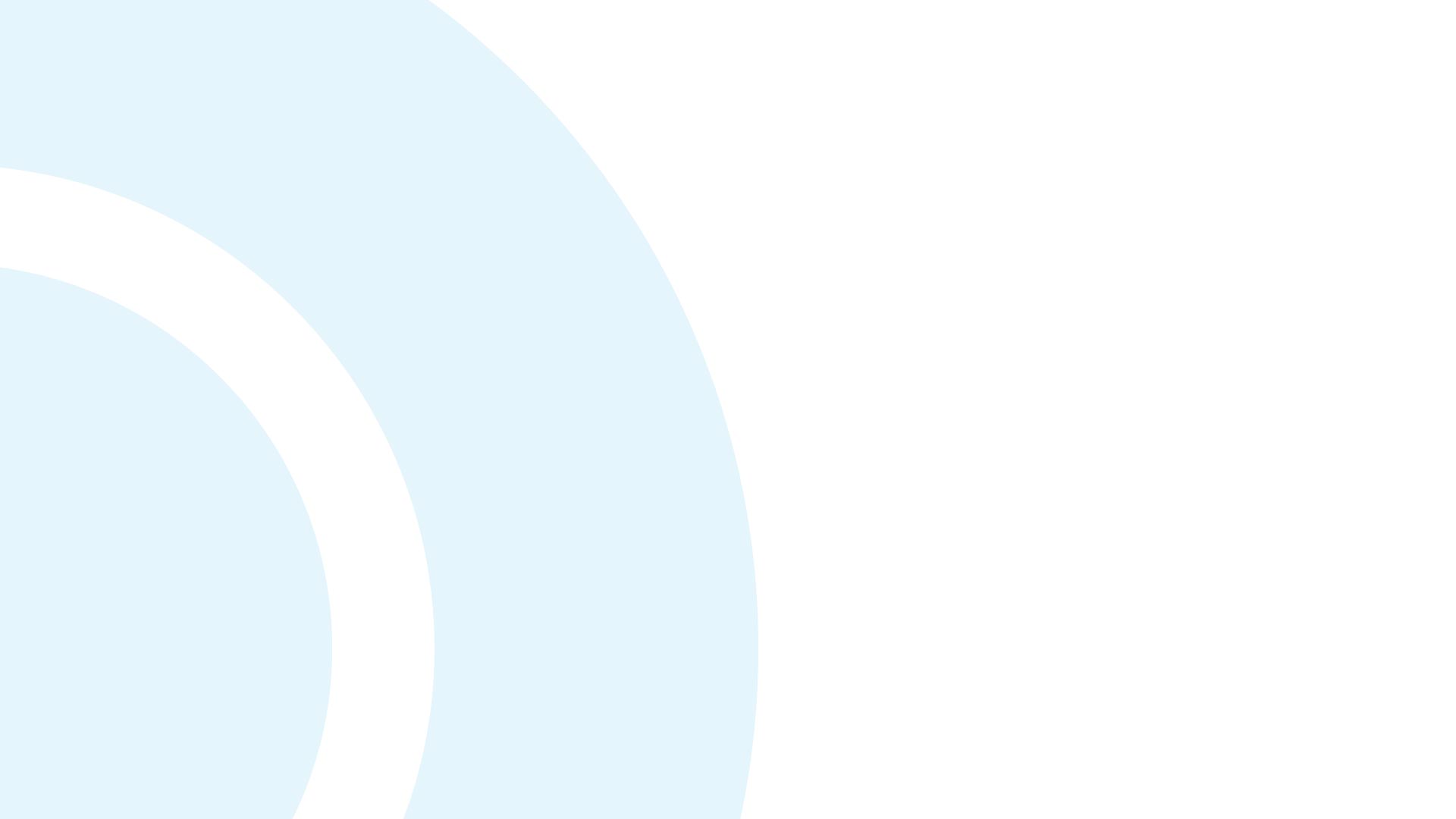 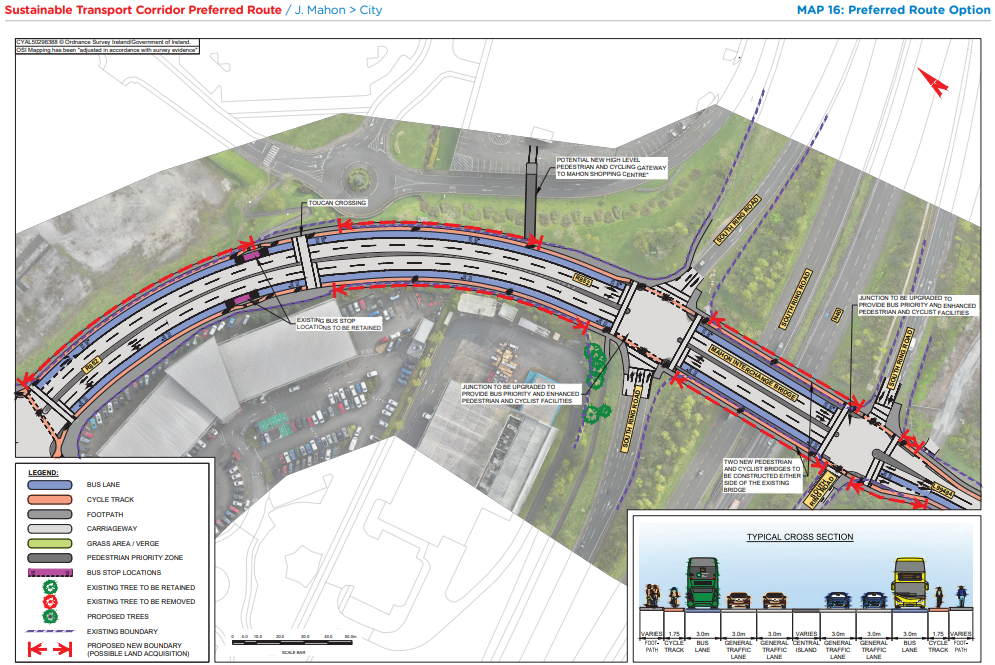 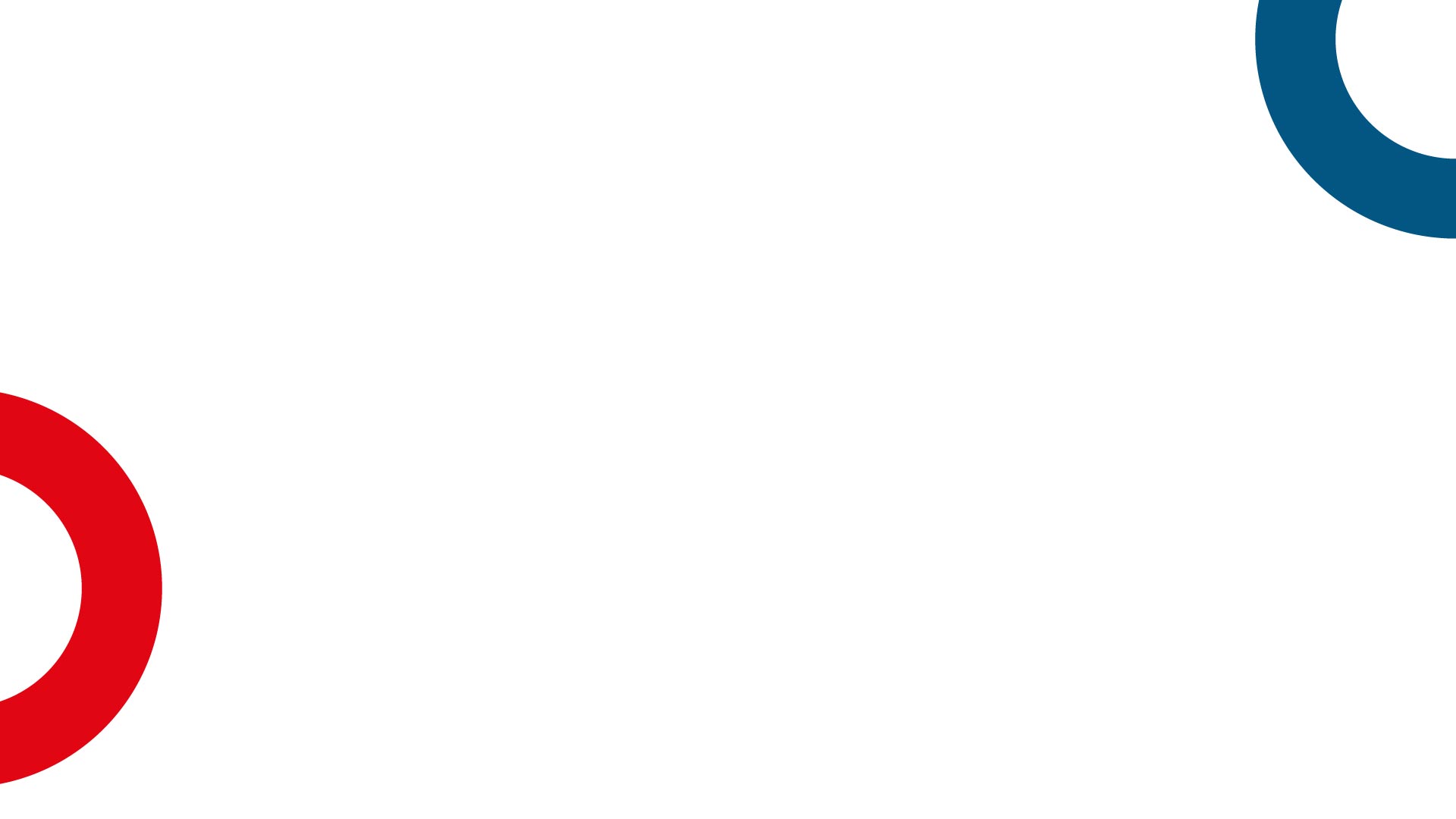 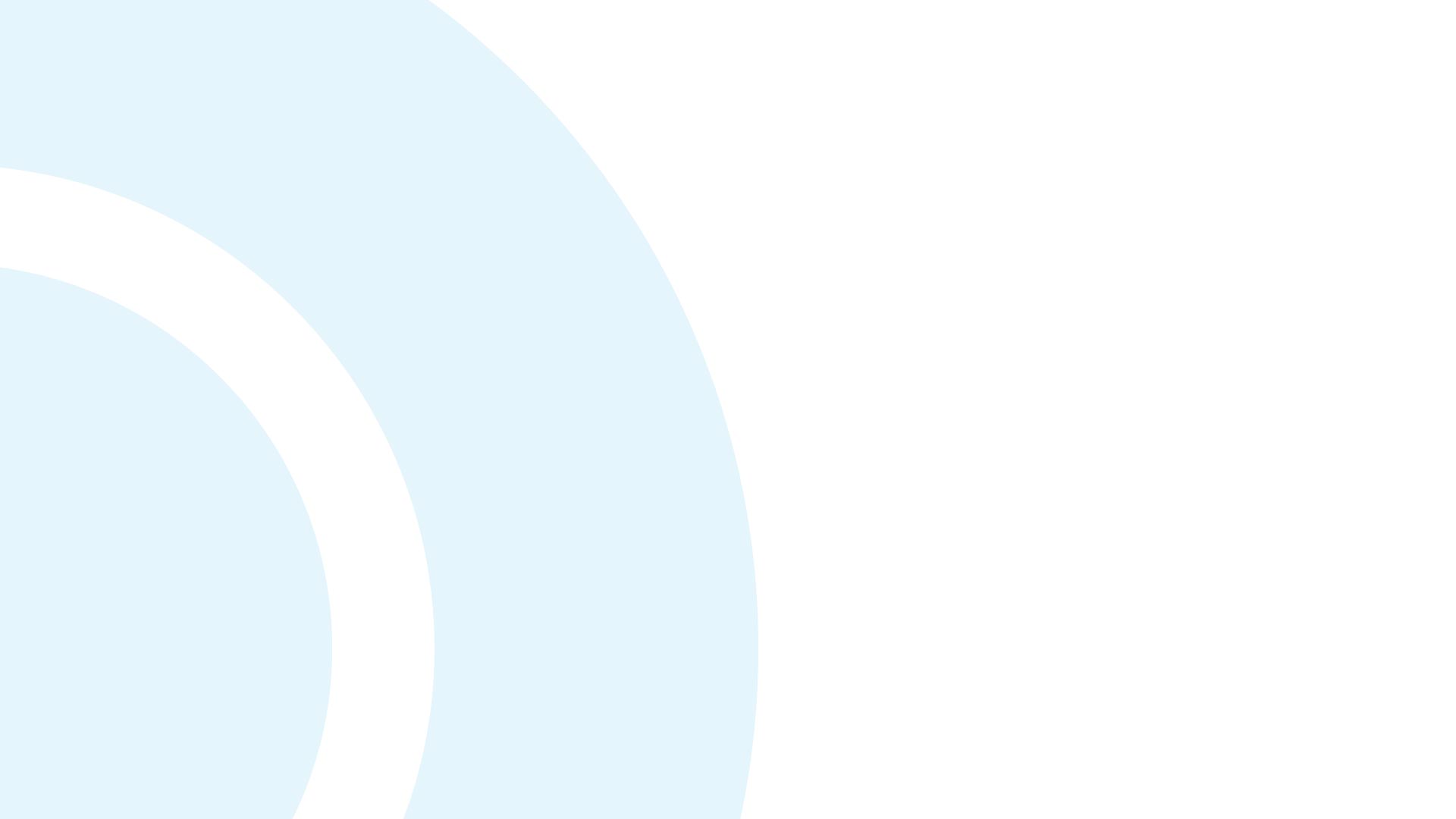 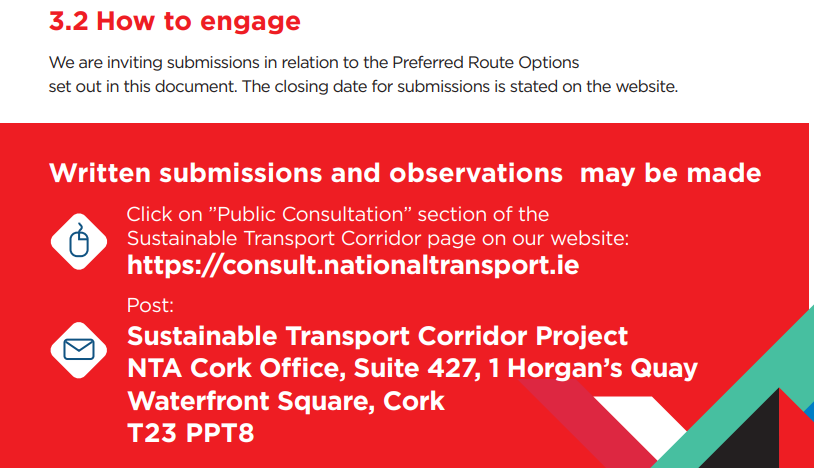 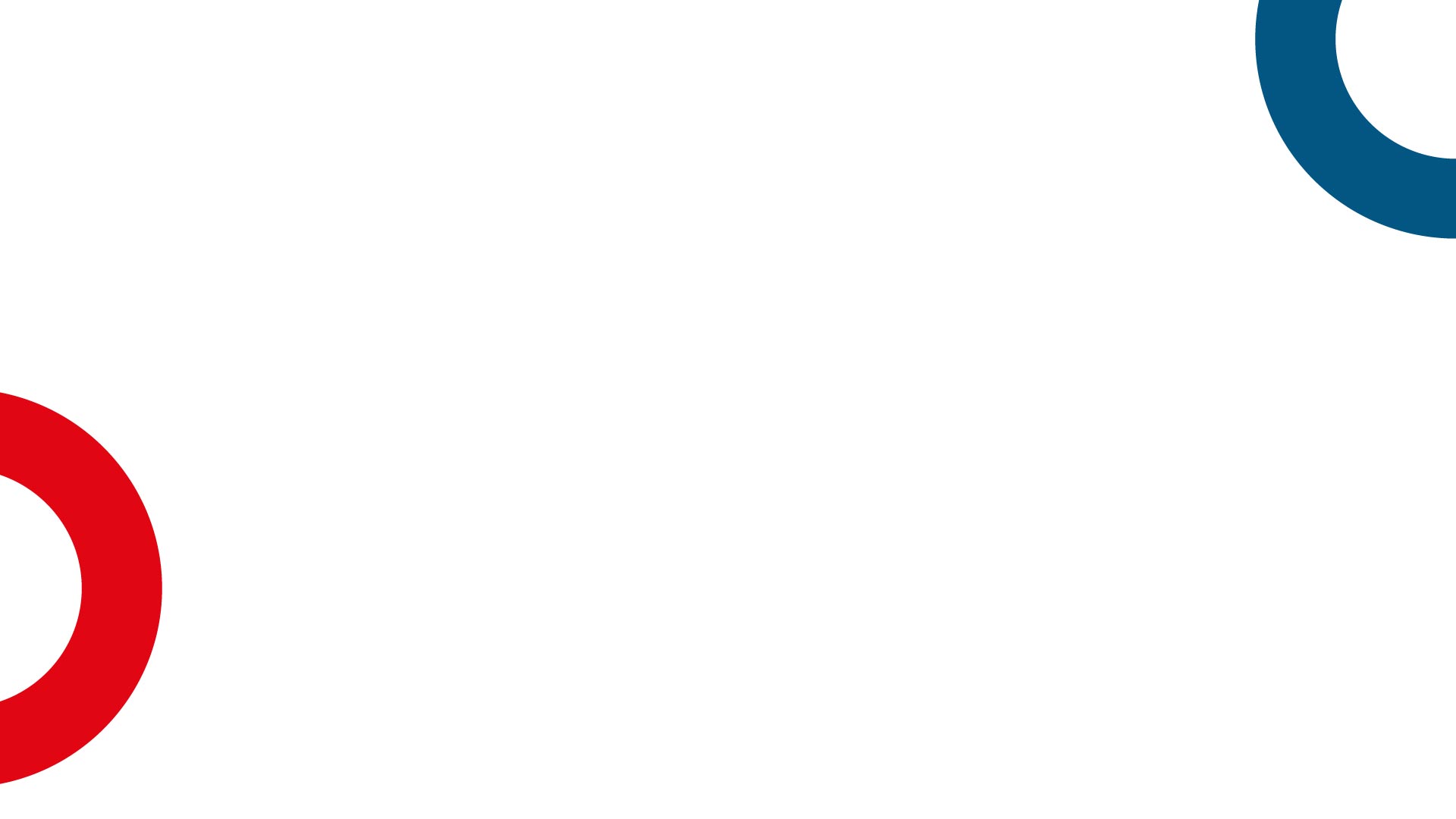 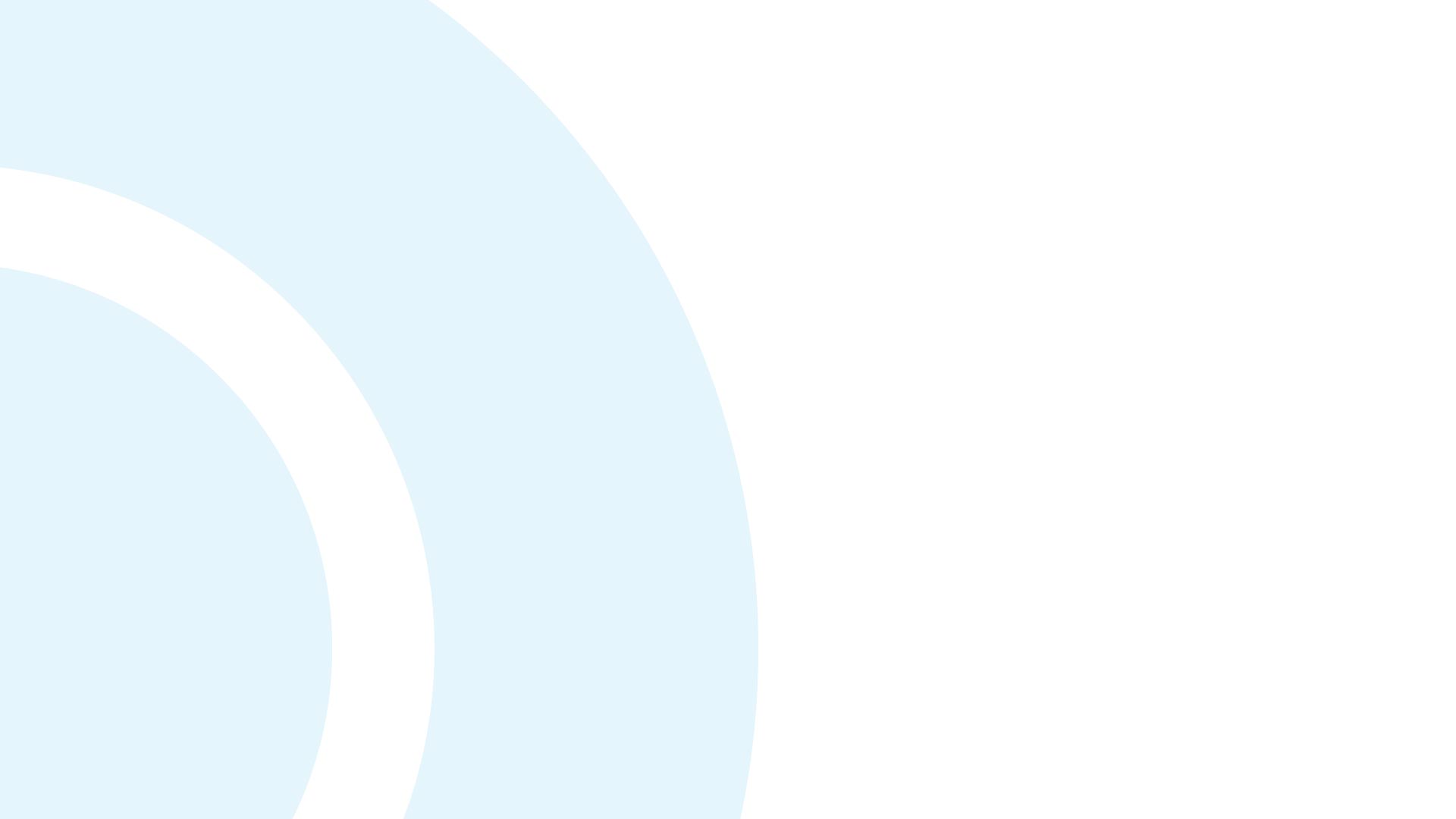 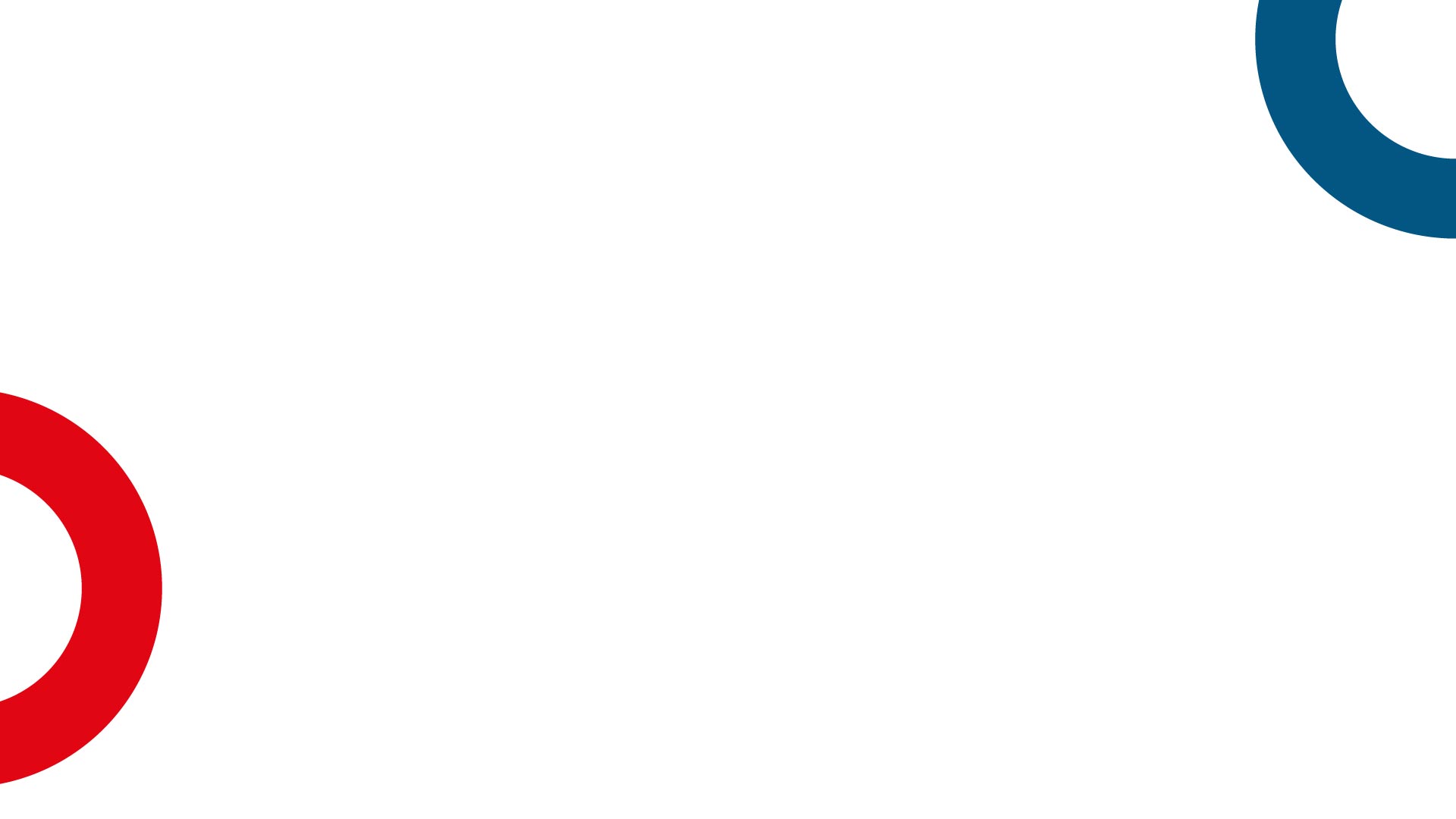